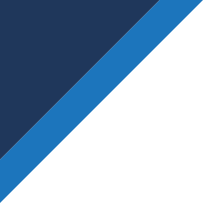 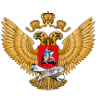 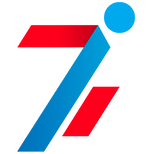 МИНИСТЕРСТВО ПРОСВЕЩЕНИЯ  РОССИЙСКОЙ ФЕДЕРАЦИИ
ФГБУ «ФЦОМОФВ»
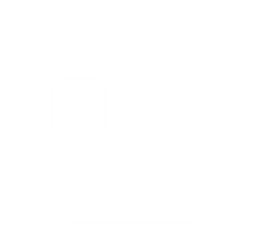 РАБОТА В ЛИЧНОМ КАБИНЕТЕ
СТУДЕНЧЕСКИХ СПОРТИВНЫХ КЛУБОВ 
НА ЕДИНОЙ ИНФОРМАЦИОННОЙ ПЛОЩАДКЕ 
ПО НАПРАВЛЕНИЮ ФИЗИЧЕСКАЯ КУЛЬТУРА И СПОРТ 
В ОБРАЗОВАНИИ ФГБУ «ФЦОМОФВ»
Зарегистрированно 30 133
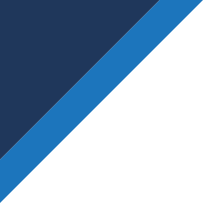 01.04.2022 ГОД
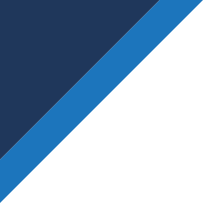 ФОРМИРОВАНИЕ ЦИФРОВОЙ ИНФРАСТРУКТУРЫ
КОМПЛЕКСНОЕ 
РЕШЕНИЕ
МЕЖСЕТЕВОЕ  ВЗАИМОДЕЙСТВИЕ
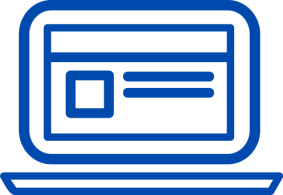 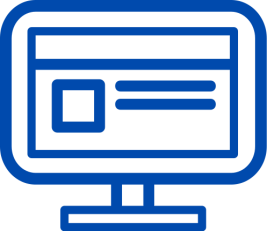 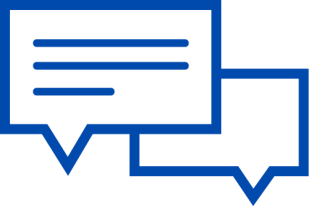 15 ИС ЕИП
РЕГИСТРАЦИЯ
ОБРАТНАЯ СВЯЗЬ
ДОСТУП К ЦИФРОВЫМ  МАТЕРИАЛАМ
УПРАВЛЕНИЕ ПОЛЬЗОВАТЕЛЯМИ
ОПЕРАТИВНОЕ ВЗАИМОДЕЙСТВИЕ ПОЛЬЗОВАТЕЛЕЙ
ЕДИНАЯ ИНФОРМАЦИОННАЯ ПЛОЩАДКА 
ПО НАПРАВЛЕНИЮ 
«ФИЗИЧЕСКАЯ КУЛЬТУРА И СПОРТ В ОБРАЗОВАНИИ»
http://фцомофв.рф
https://еип-фкис.рф
ПОВЫШАЕТ УРОВЕНЬ КОНТРОЛЯ ИСПОЛНЕНИЯ
ЛИЧНЫЙ  КАБИНЕТ
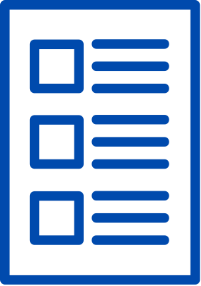 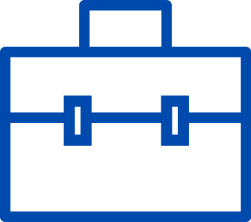 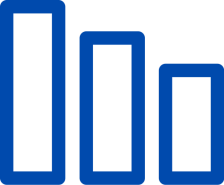 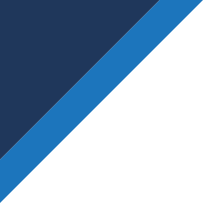 ДОСТИЖЕНИЯ
ОТЧЕТЫ
КАЛЕНДАРЬ
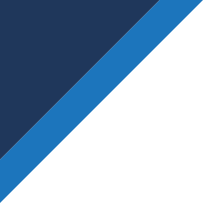 КОМПЛЕКСНОЕ 
РЕШЕНИЕ
ЕДИНАЯ ИНФОРМАЦИОННАЯ ПЛОЩАДКА 
ПО НАПРАВЛЕНИЮ 
«ФИЗИЧЕСКАЯ КУЛЬТУРА И СПОРТ В ОБРАЗОВАНИИ»
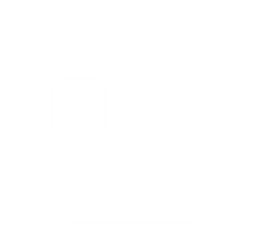 http://фцомофв.рф
https://еип-фкис.рф
Сервисы и решения
ИНФОРМАЦИОННАЯ СИСТЕМА
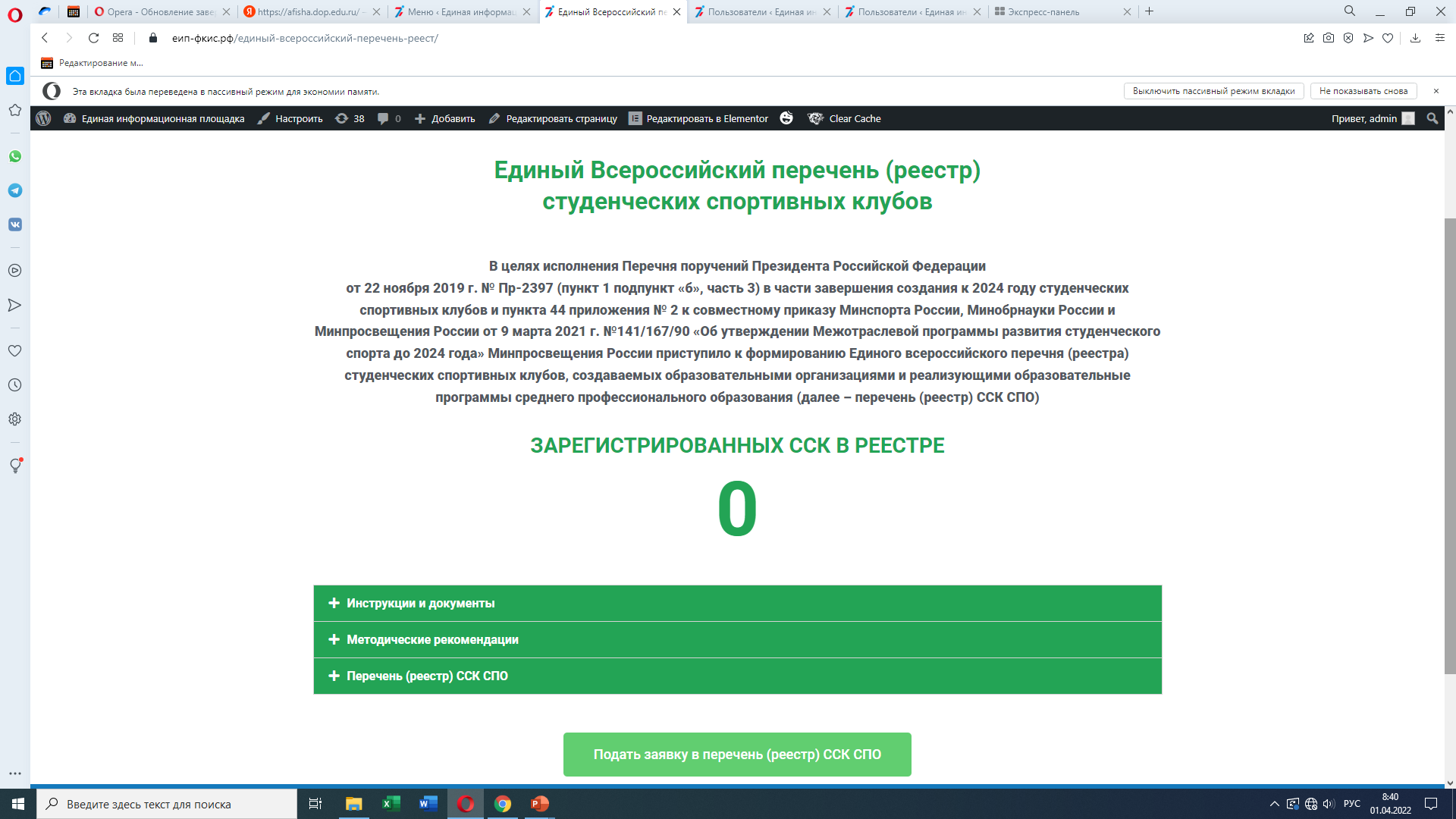 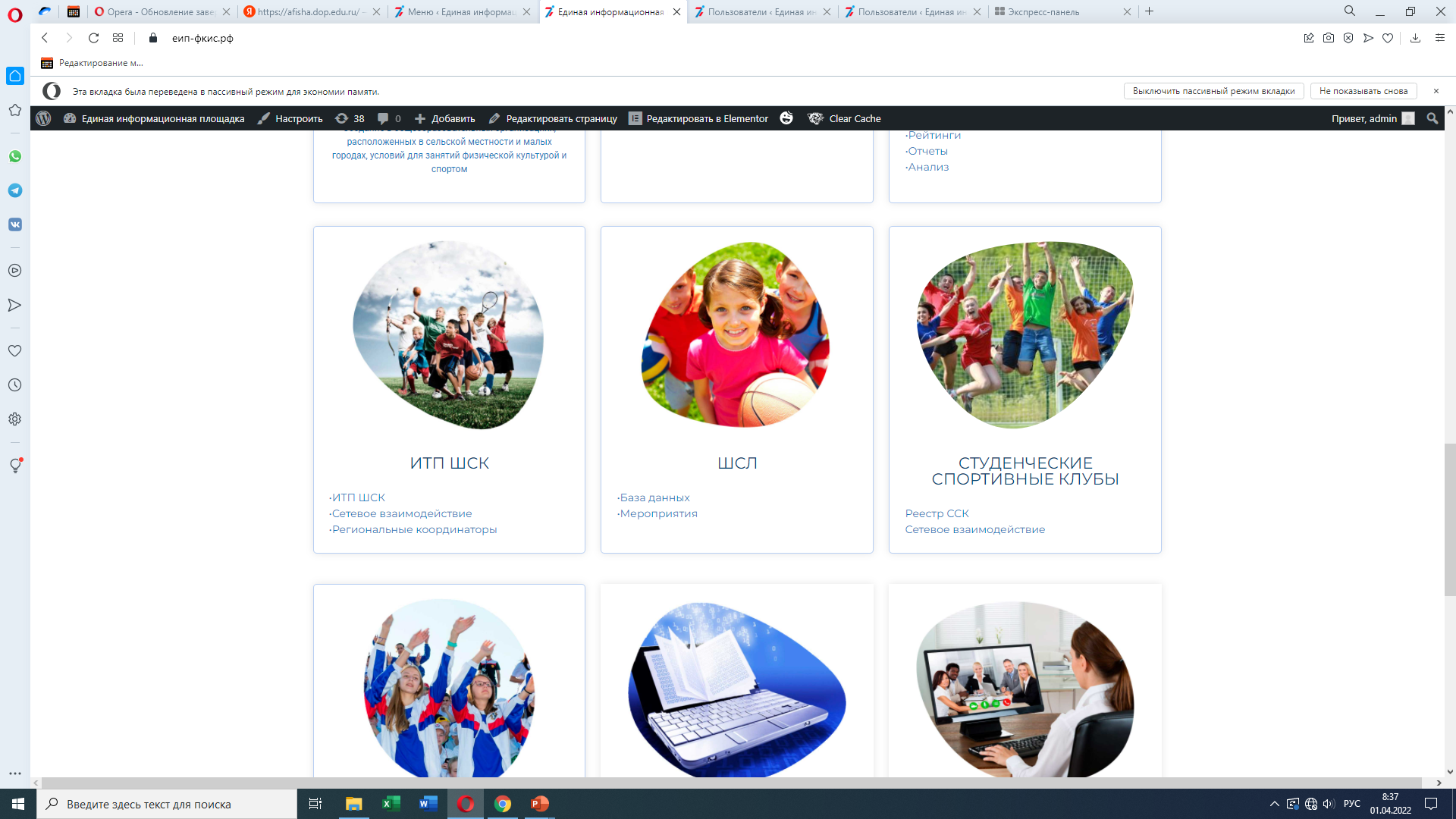 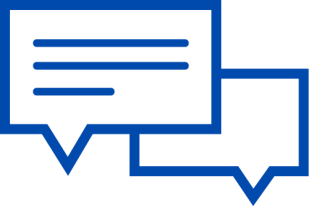 Нормативные документы
Единый всероссийский перечень  (реестр) ШСК
Форма подачи заявки в реестр ШСК
Мониторинг
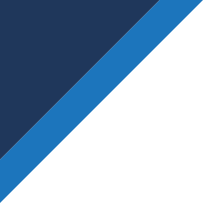 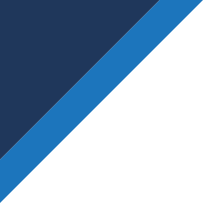 КОМПЛЕКСНОЕ 
РЕШЕНИЕ
ЕДИНАЯ ИНФОРМАЦИОННАЯ ПЛОЩАДКА 
ПО НАПРАВЛЕНИЮ 
«ФИЗИЧЕСКАЯ КУЛЬТУРА И СПОРТ В ОБРАЗОВАНИИ»
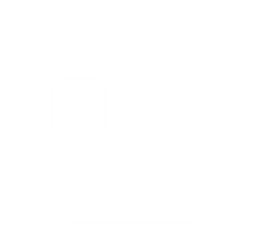 http://фцомофв.рф
https://еип-фкис.рф
Инструкции и документы
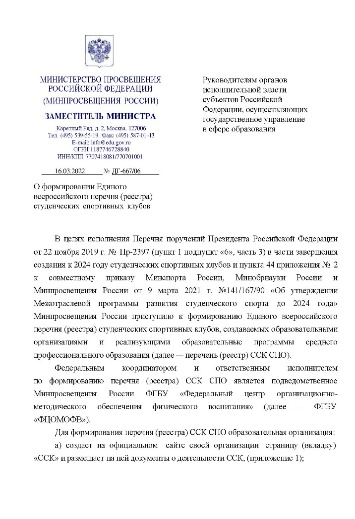 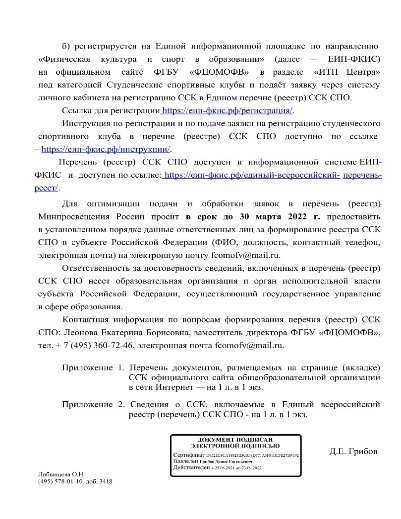 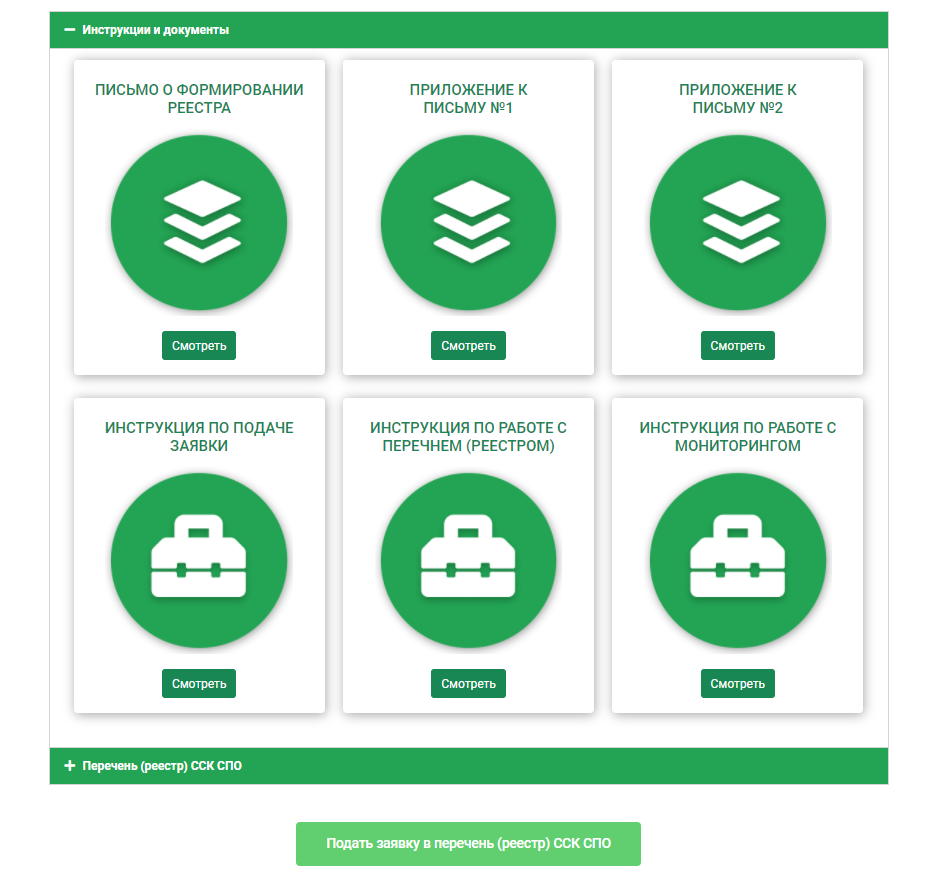 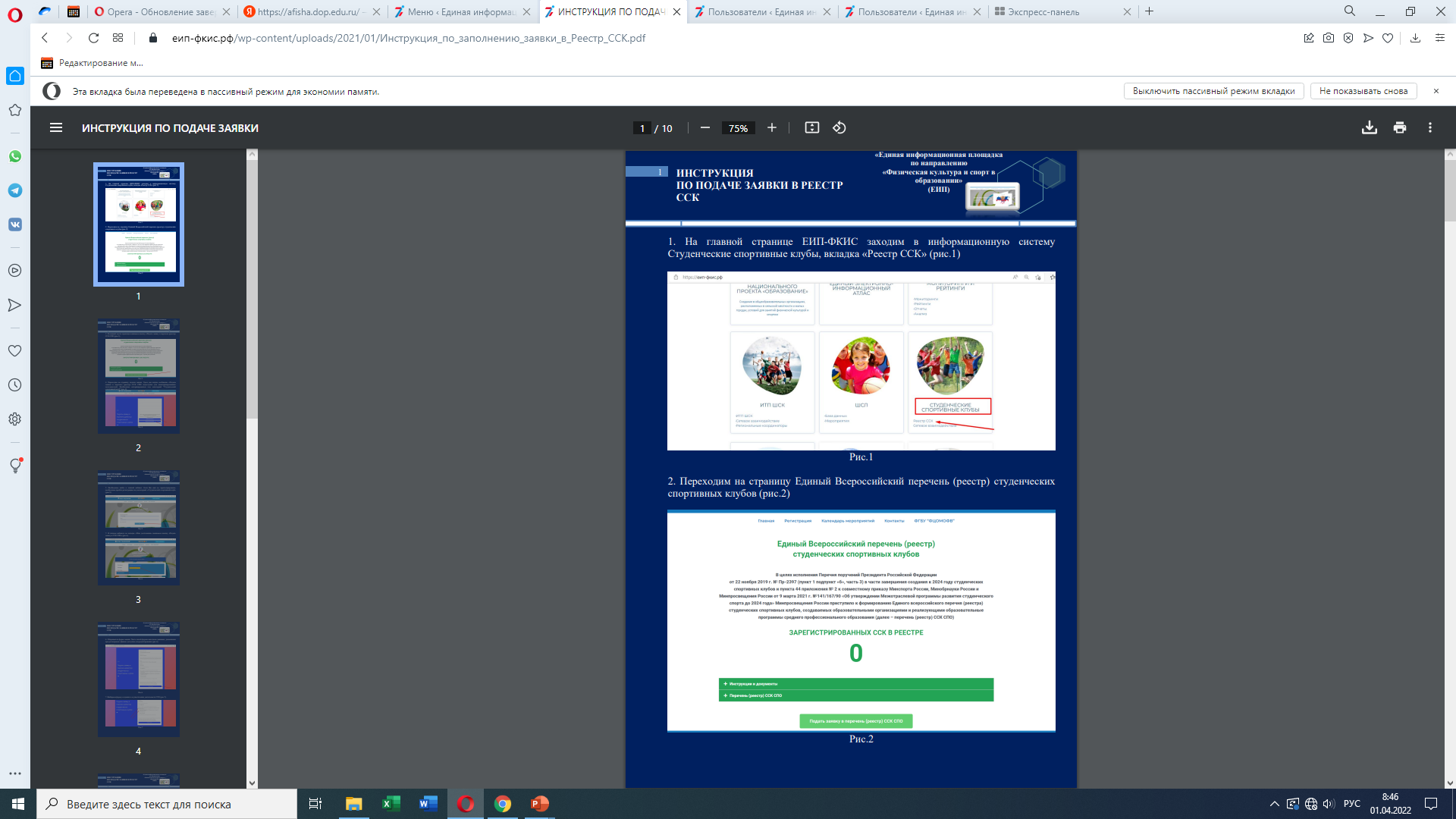 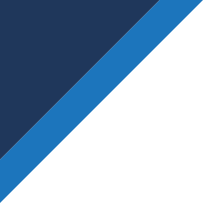 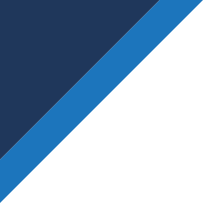 КОМПЛЕКСНОЕ 
РЕШЕНИЕ
ЕДИНАЯ ИНФОРМАЦИОННАЯ ПЛОЩАДКА 
ПО НАПРАВЛЕНИЮ 
«ФИЗИЧЕСКАЯ КУЛЬТУРА И СПОРТ В ОБРАЗОВАНИИ»
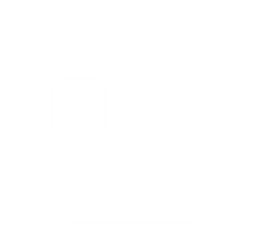 http://фцомофв.рф
https://еип-фкис.рф
Методические рекомендации
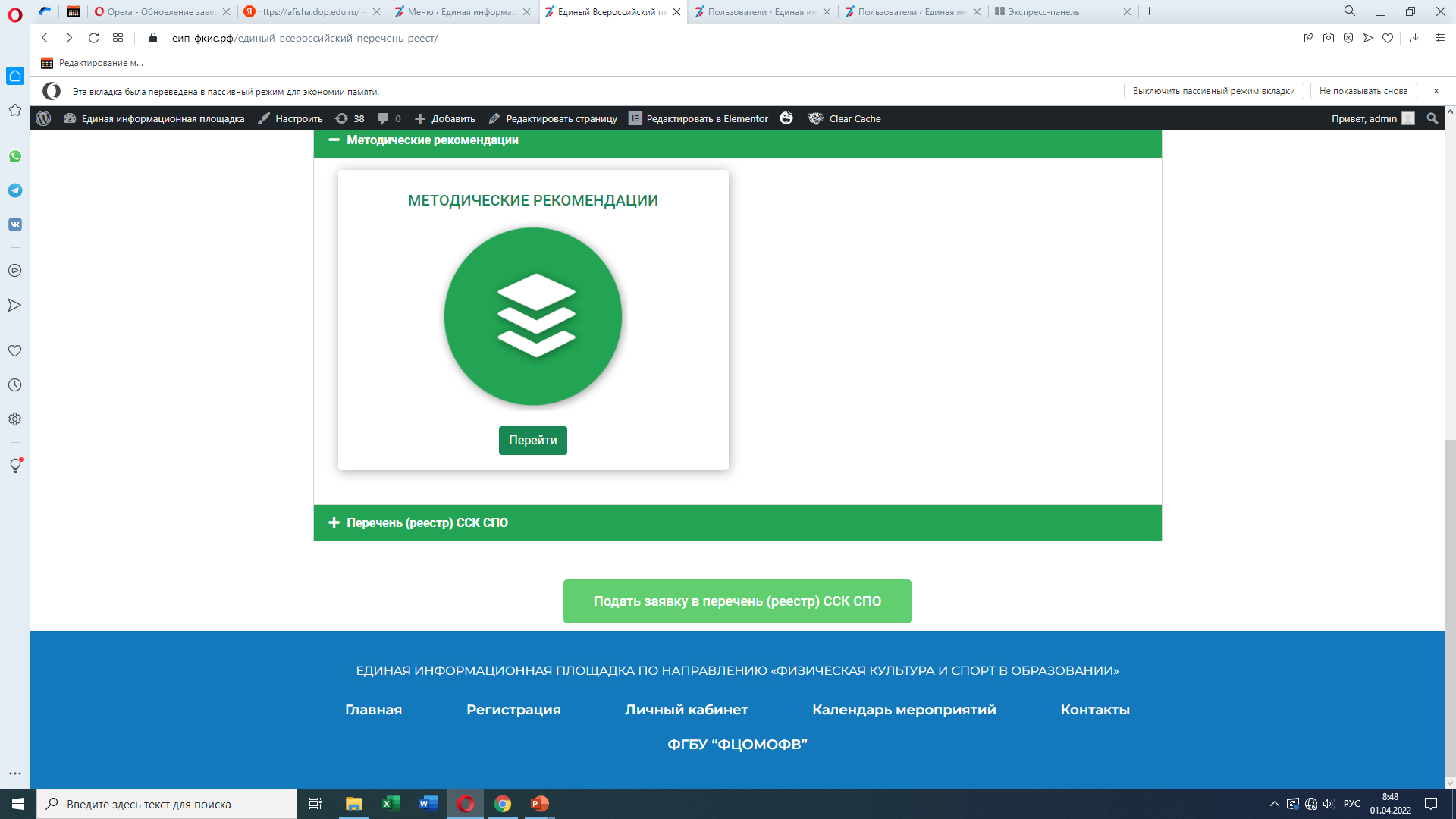 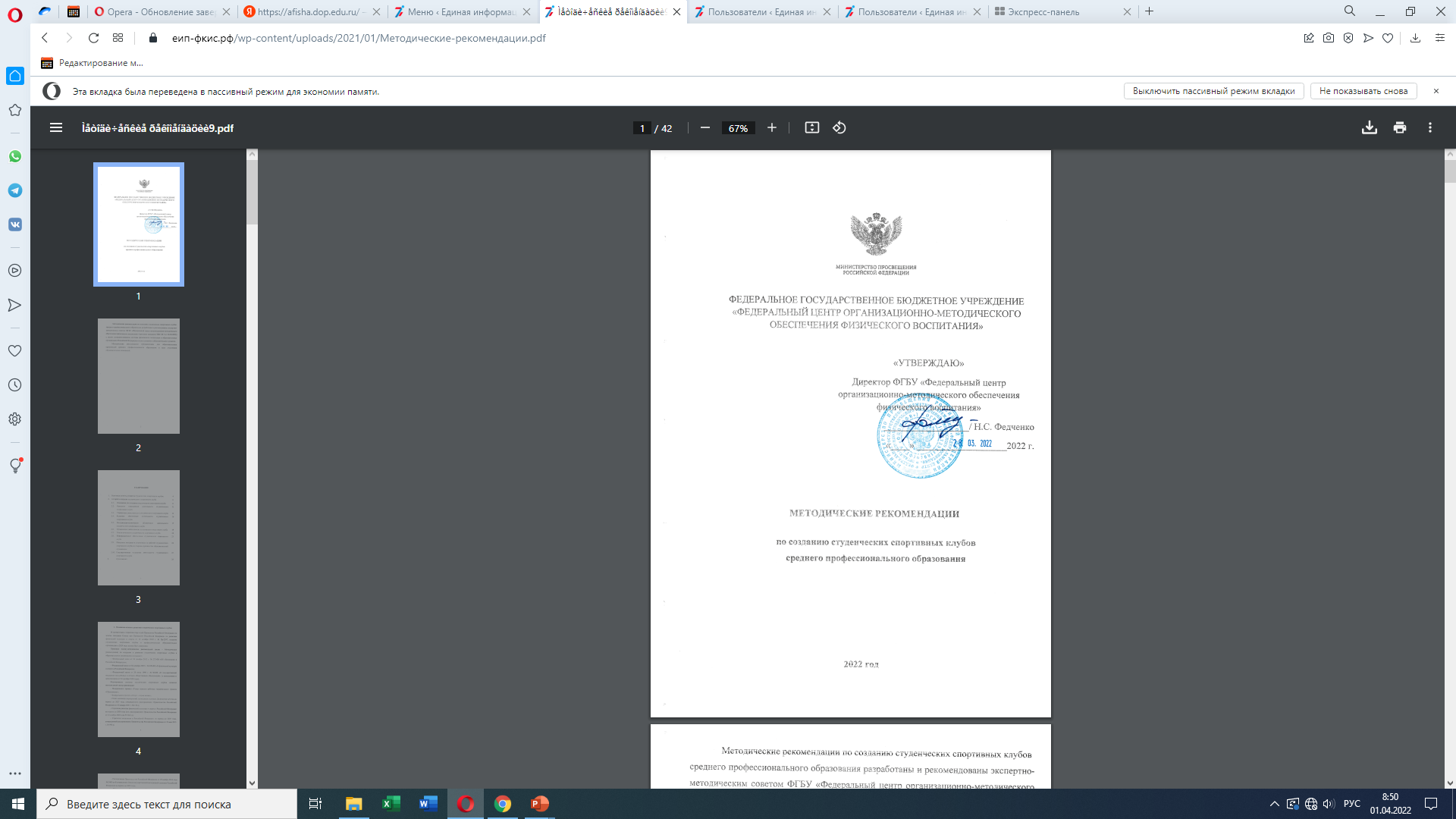 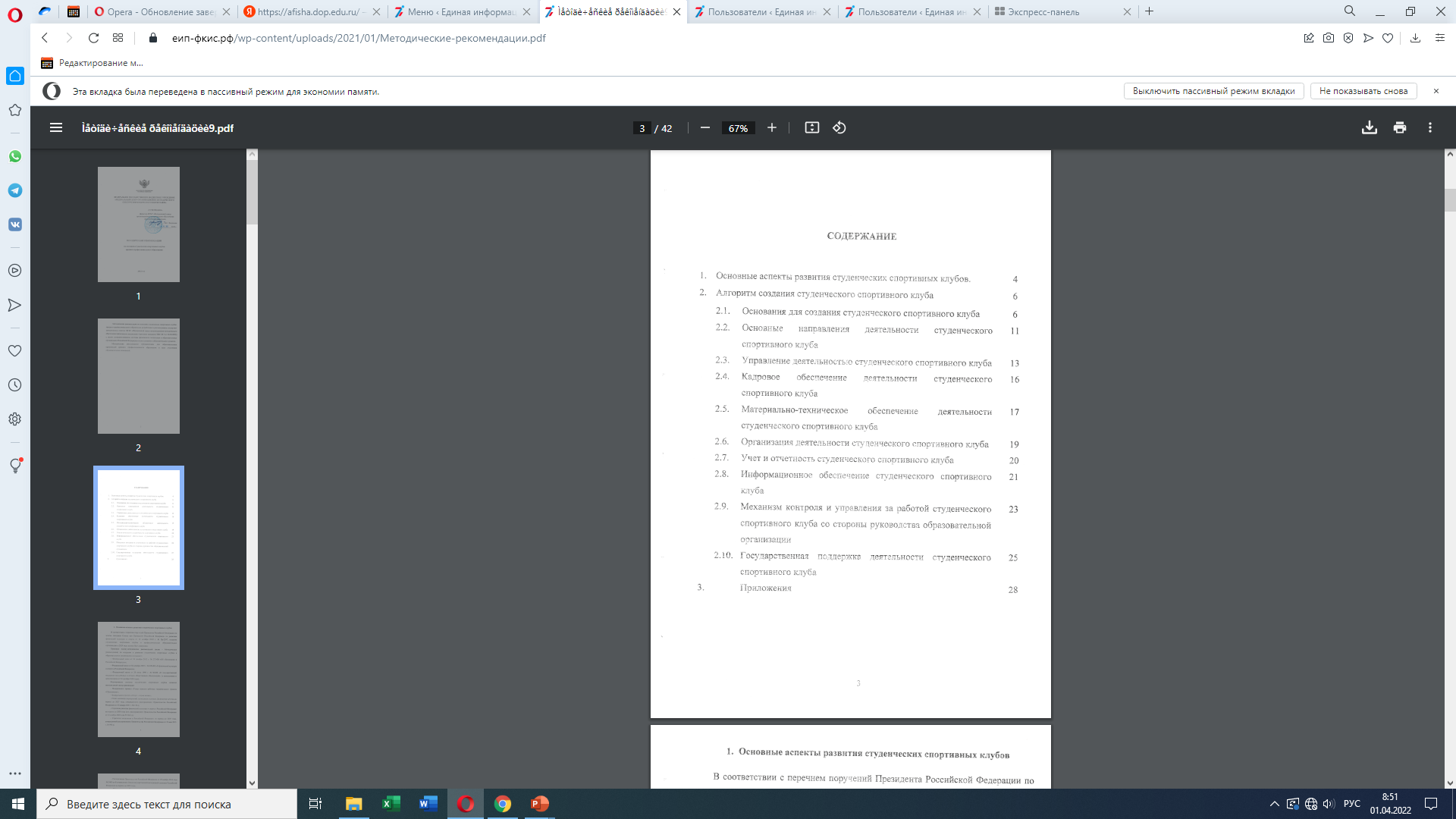 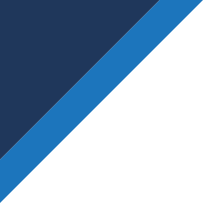 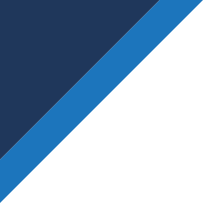 КОМПЛЕКСНОЕ 
РЕШЕНИЕ
ЕДИНАЯ ИНФОРМАЦИОННАЯ ПЛОЩАДКА 
ПО НАПРАВЛЕНИЮ 
«ФИЗИЧЕСКАЯ КУЛЬТУРА И СПОРТ В ОБРАЗОВАНИИ»
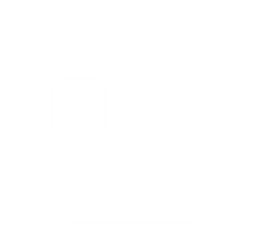 http://фцомофв.рф
https://еип-фкис.рф
Перечень (реестр) ССК СПО
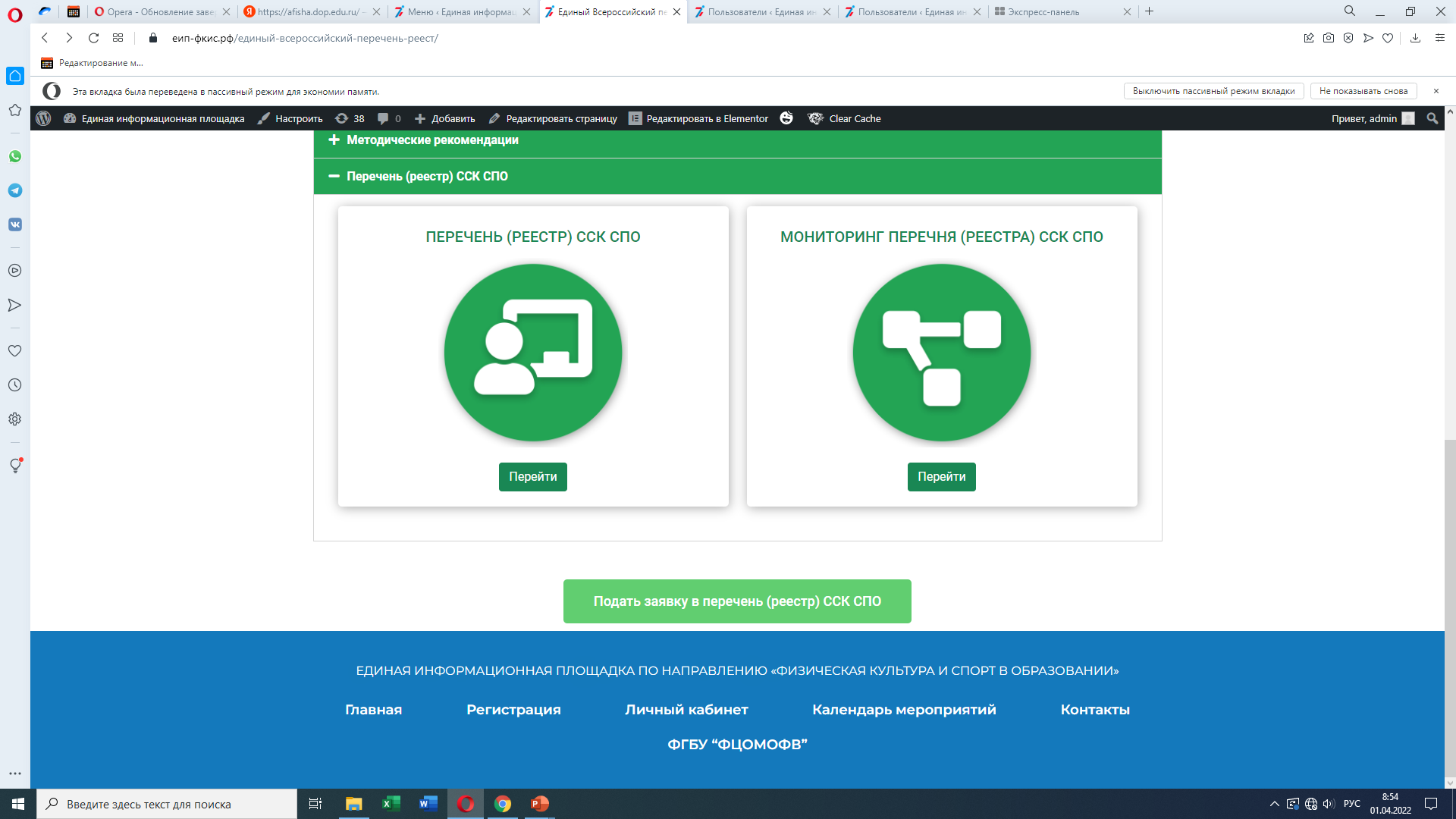 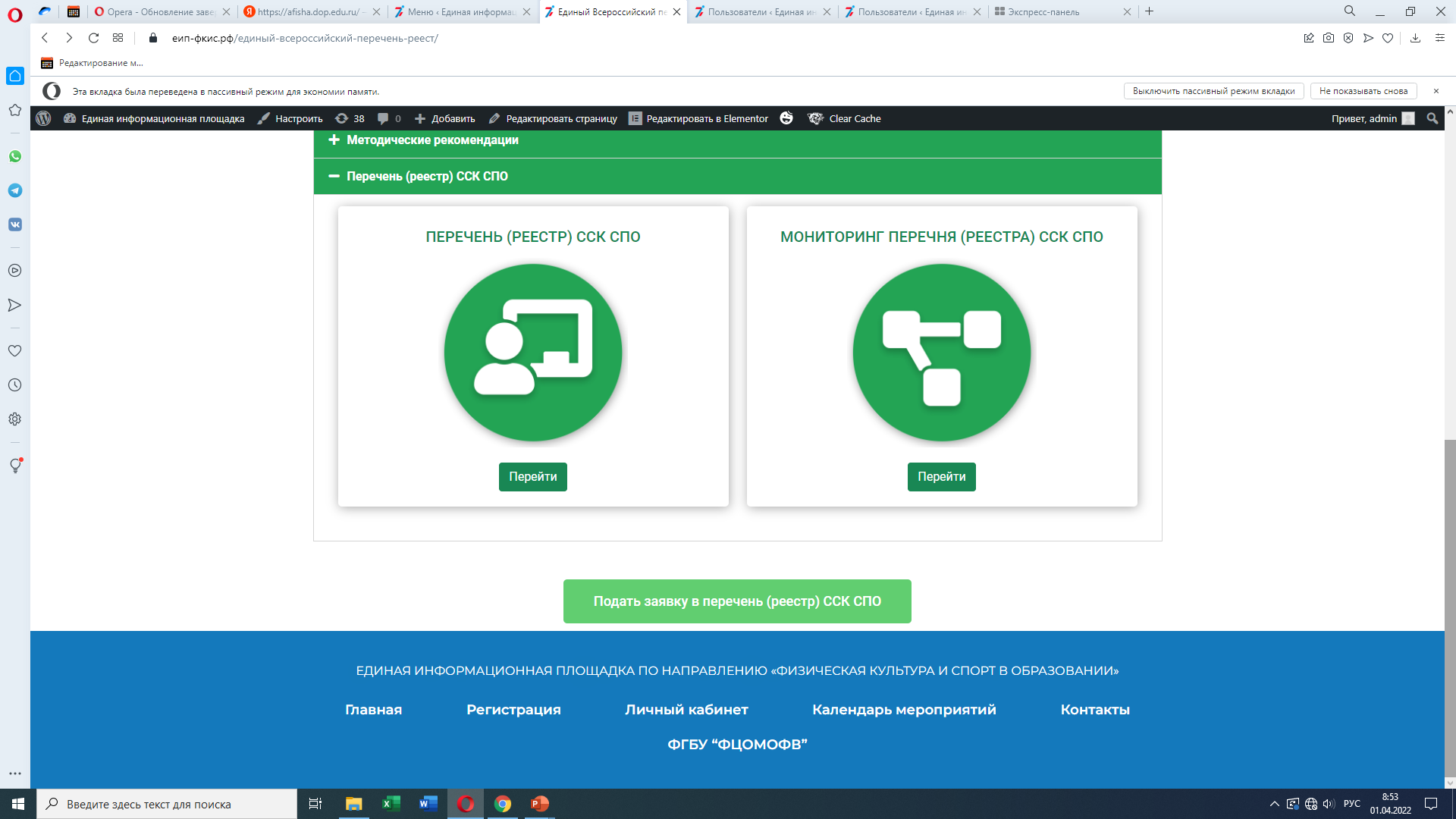 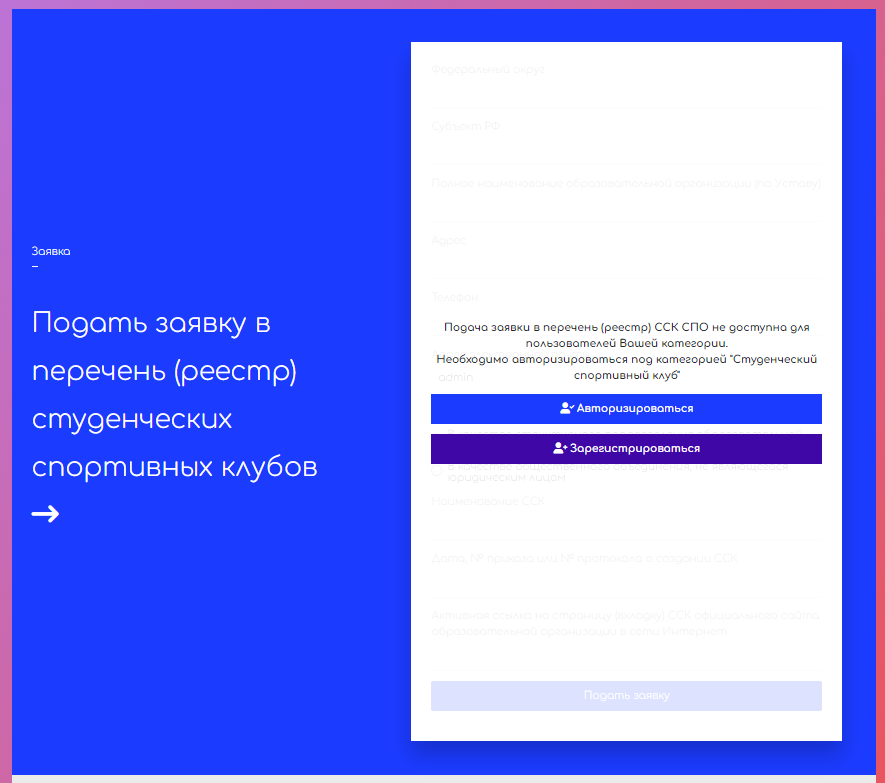 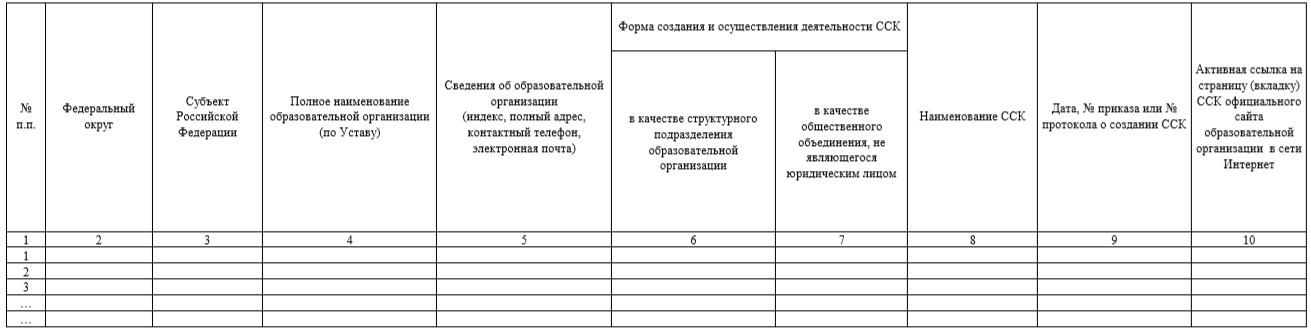 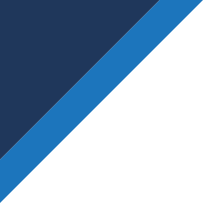 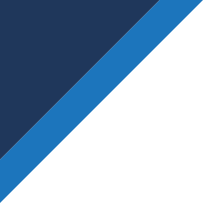 КОМПЛЕКСНОЕ 
РЕШЕНИЕ
ЕДИНАЯ ИНФОРМАЦИОННАЯ ПЛОЩАДКА 
ПО НАПРАВЛЕНИЮ 
«ФИЗИЧЕСКАЯ КУЛЬТУРА И СПОРТ В ОБРАЗОВАНИИ»
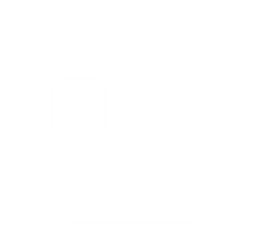 http://фцомофв.рф
https://еип-фкис.рф
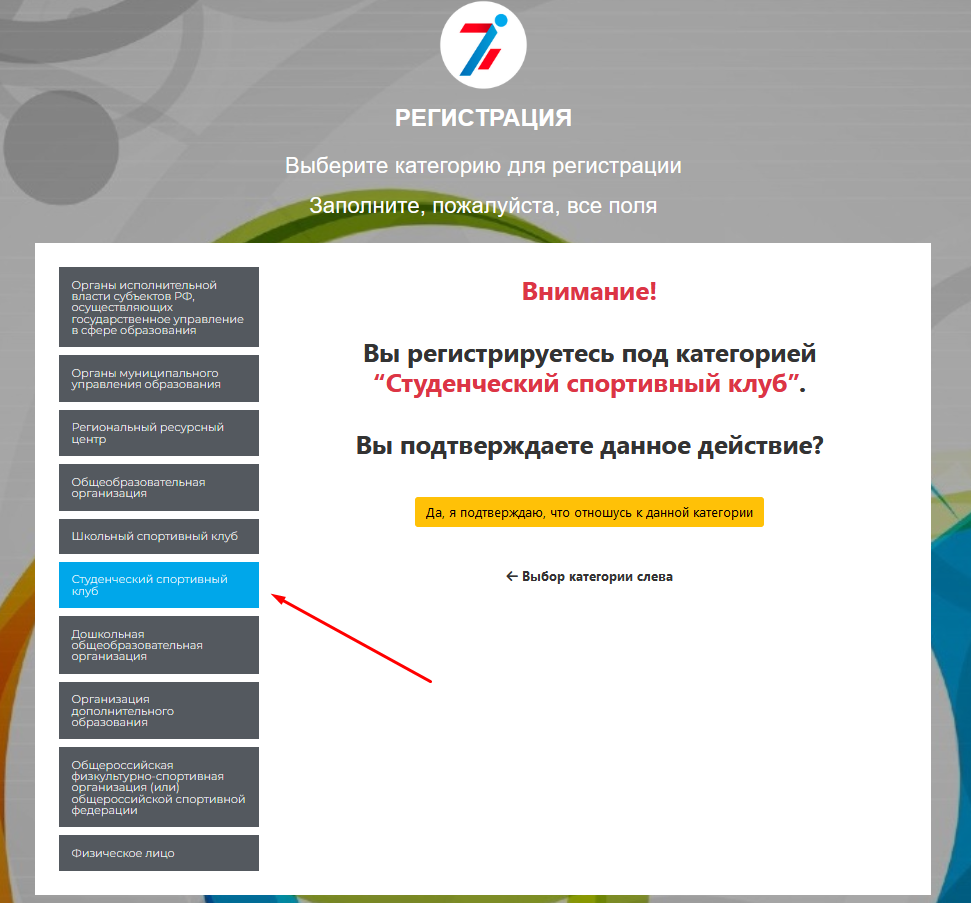 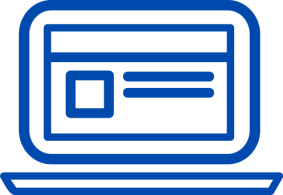 РЕГИСТРАЦИЯ
10 категорий
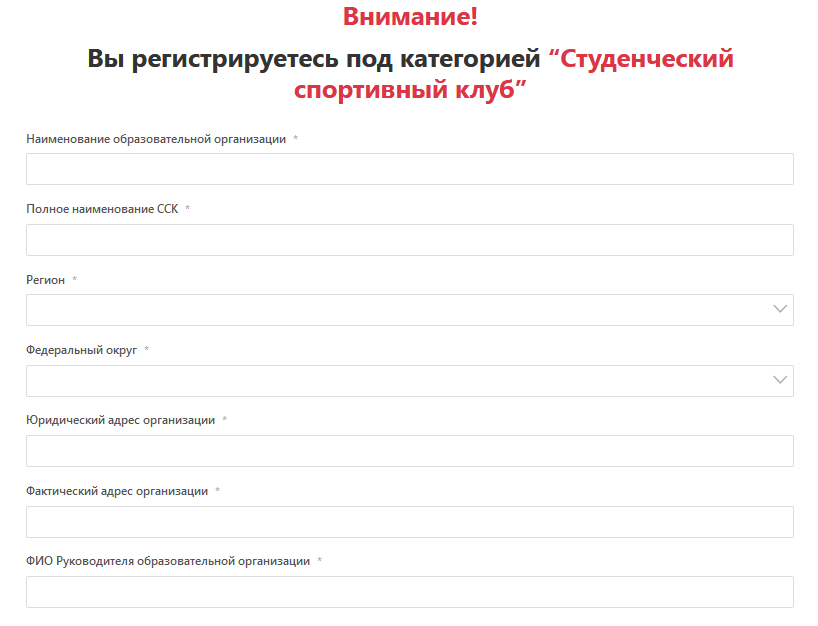 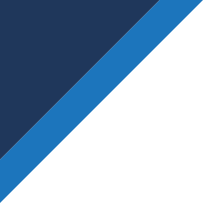 380 ССК СПО
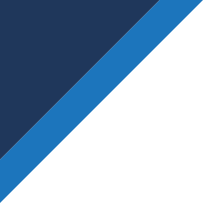 КОМПЛЕКСНОЕ 
РЕШЕНИЕ
ЕДИНАЯ ИНФОРМАЦИОННАЯ ПЛОЩАДКА 
ПО НАПРАВЛЕНИЮ 
«ФИЗИЧЕСКАЯ КУЛЬТУРА И СПОРТ В ОБРАЗОВАНИИ»
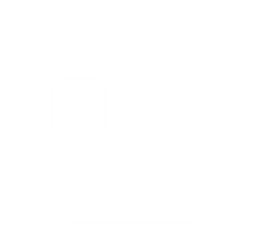 http://фцомофв.рф
https://еип-фкис.рф
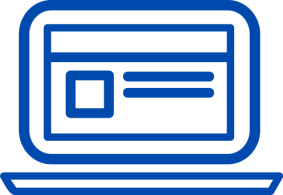 Личный кабинет
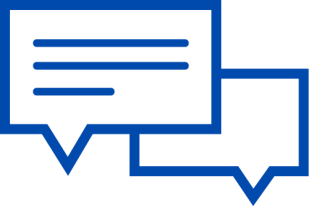 Разделы
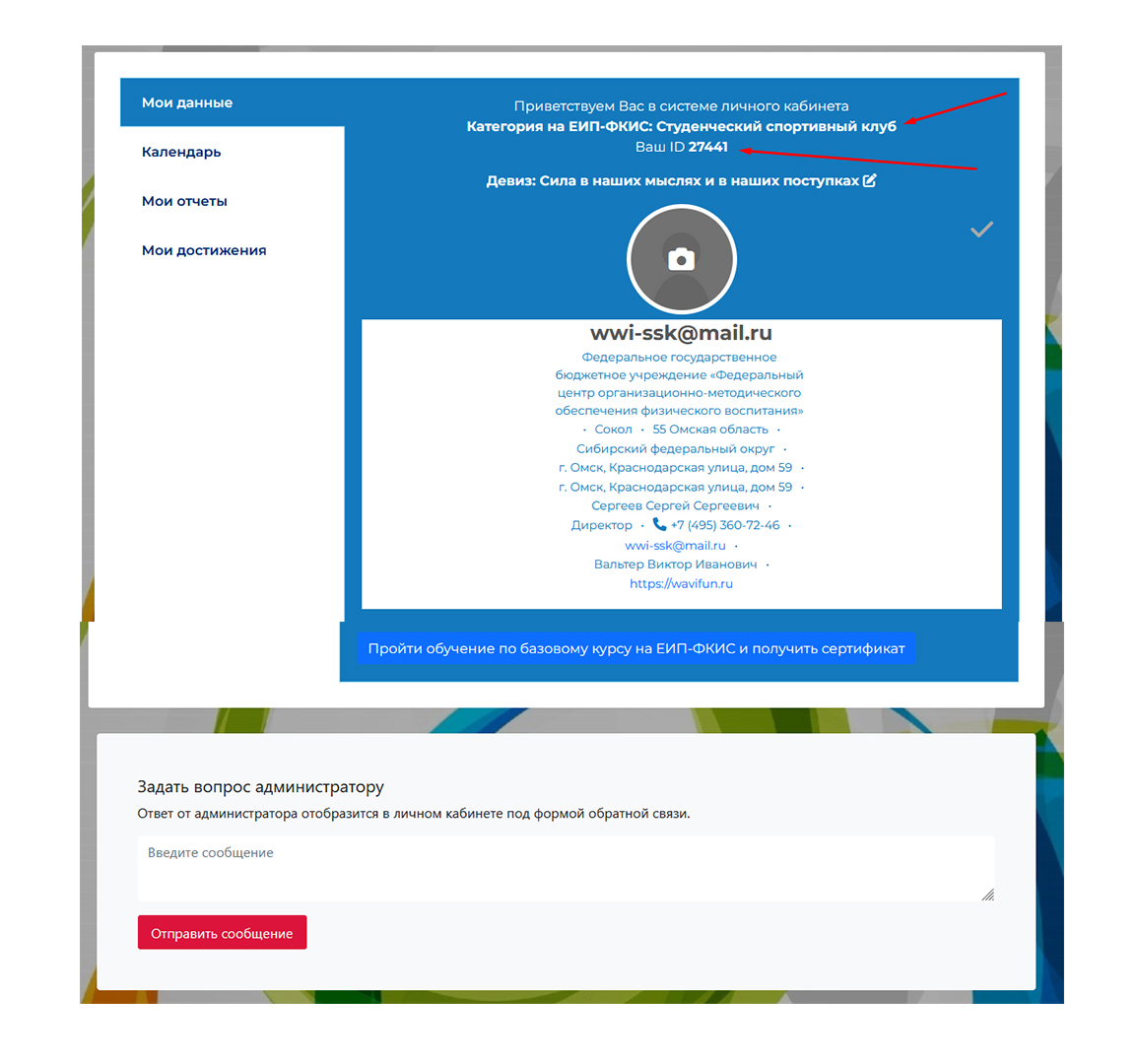 ОБРАТНАЯ СВЯЗЬ
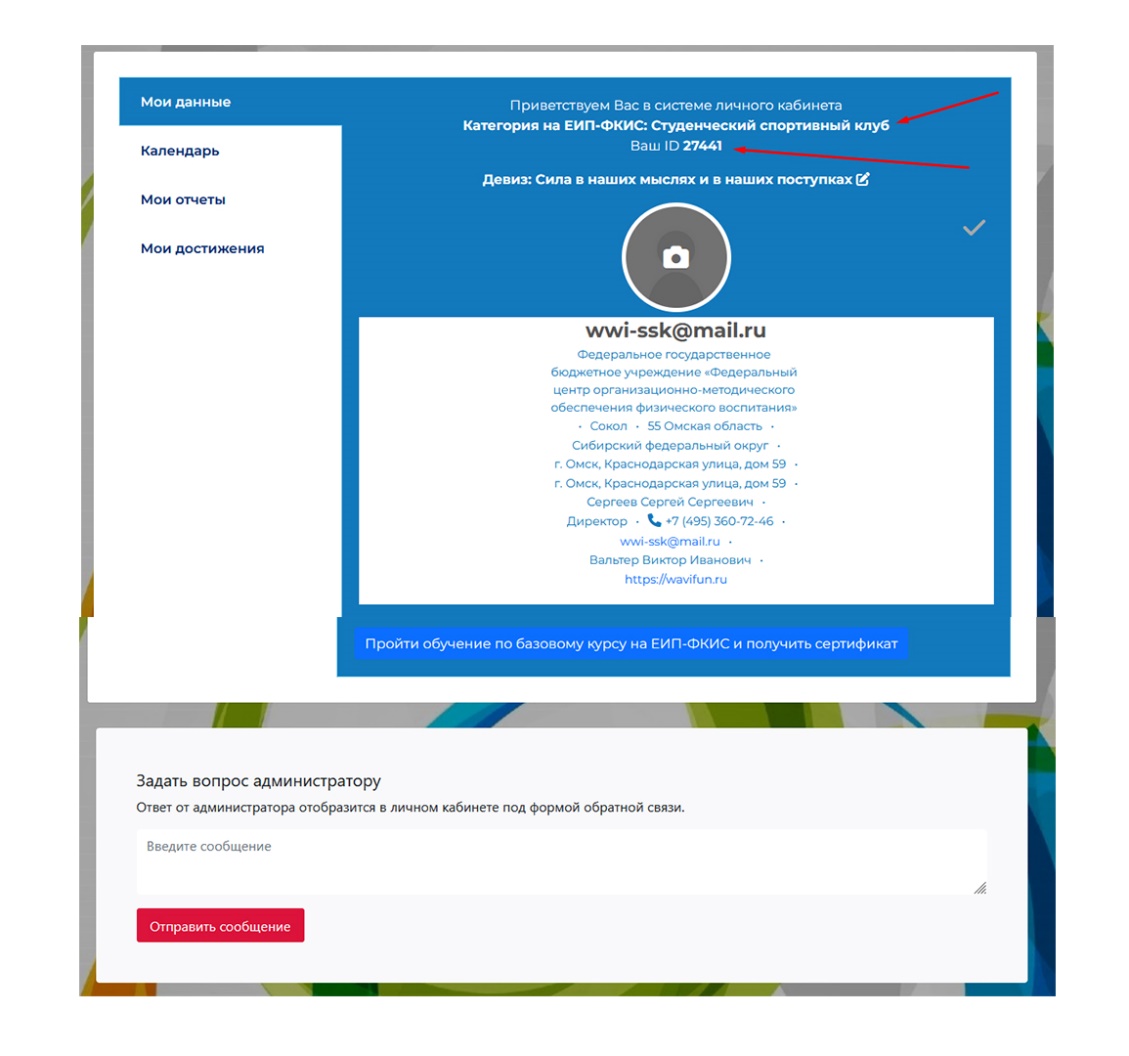 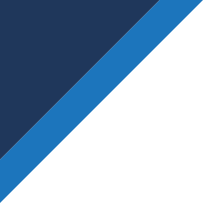 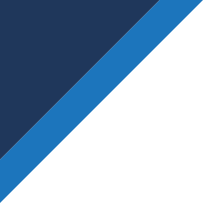 КОМПЛЕКСНОЕ 
РЕШЕНИЕ
ЕДИНАЯ ИНФОРМАЦИОННАЯ ПЛОЩАДКА 
ПО НАПРАВЛЕНИЮ 
«ФИЗИЧЕСКАЯ КУЛЬТУРА И СПОРТ В ОБРАЗОВАНИИ»
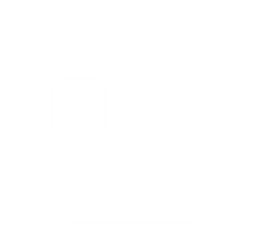 http://фцомофв.рф
https://еип-фкис.рф
«Заявка в Реестр ШСК»
Работа в личном кабинете
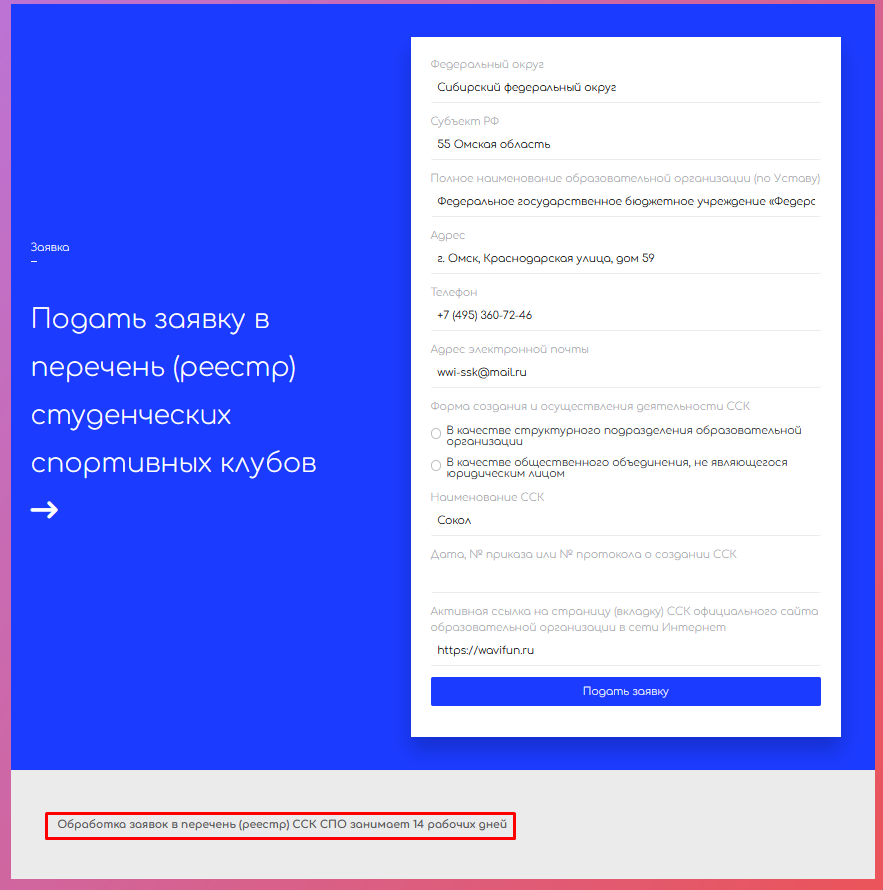 «Мои достижения»
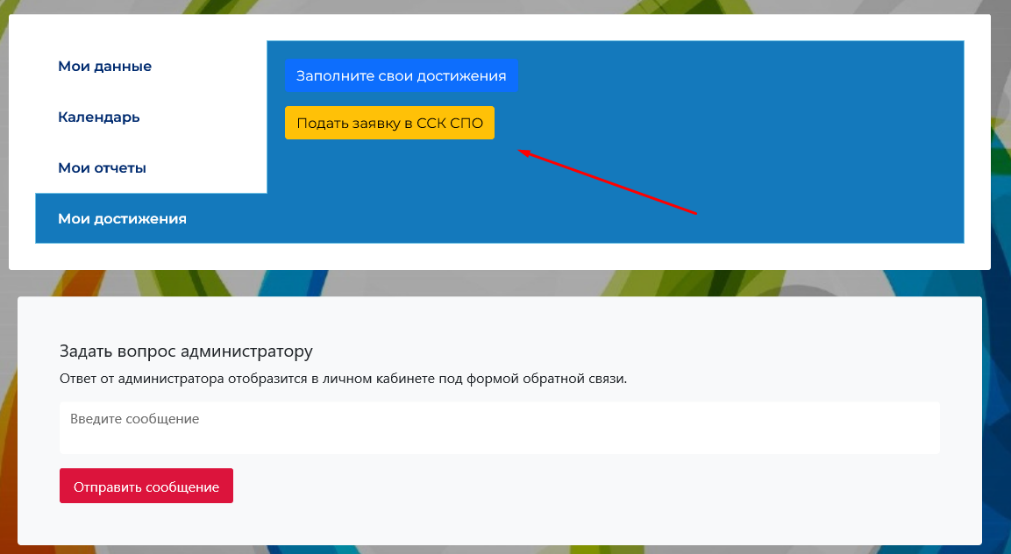 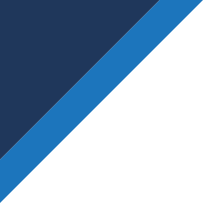 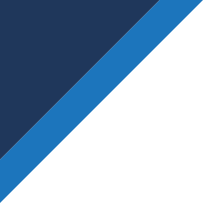 КОМПЛЕКСНОЕ 
РЕШЕНИЕ
ЕДИНАЯ ИНФОРМАЦИОННАЯ ПЛОЩАДКА 
ПО НАПРАВЛЕНИЮ 
«ФИЗИЧЕСКАЯ КУЛЬТУРА И СПОРТ В ОБРАЗОВАНИИ»
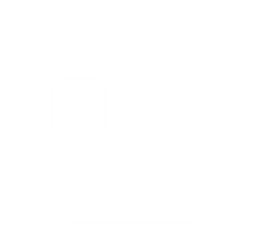 http://фцомофв.рф
https://еип-фкис.рф
ЛИЧНЫЙ  КАБИНЕТ
«Заявка в Реестр ШСК»
Работа в личном кабинете
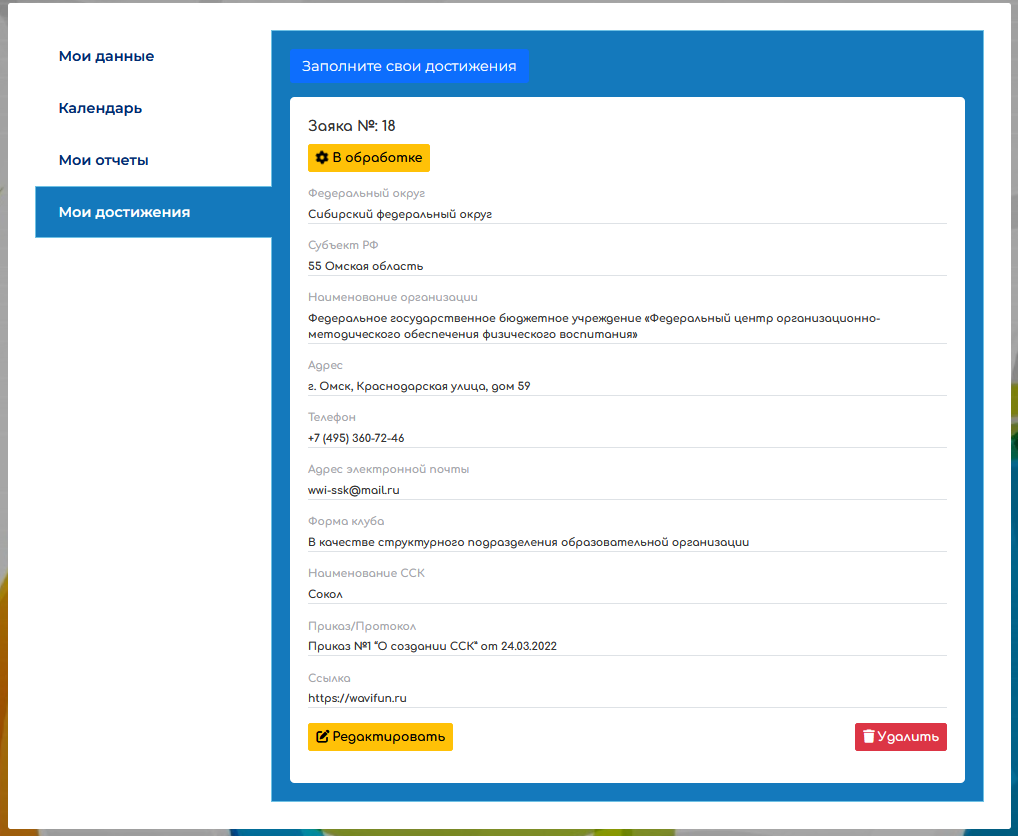 «Мои достижения»
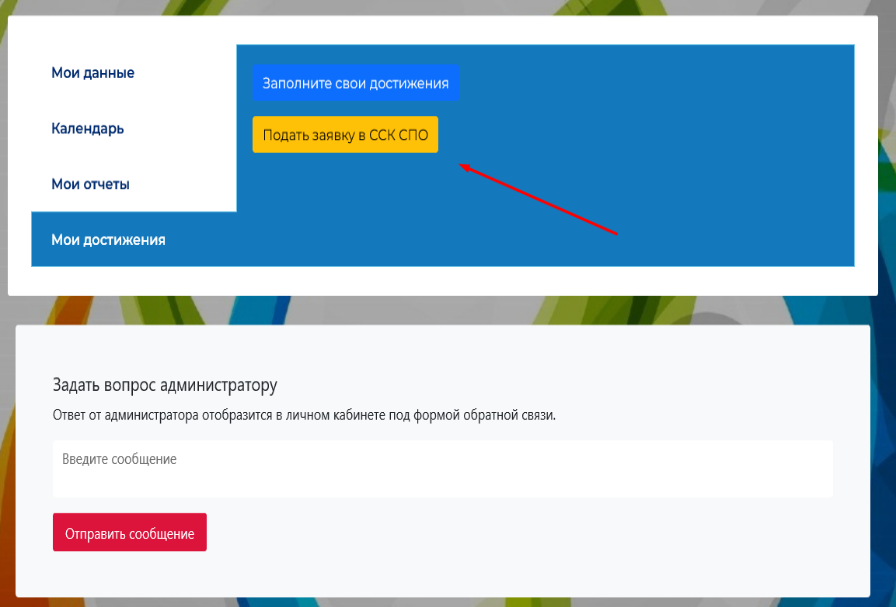 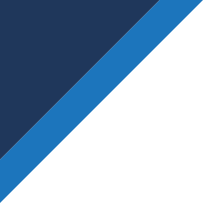 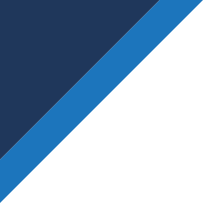 КОМПЛЕКСНОЕ 
РЕШЕНИЕ
ЕДИНАЯ ИНФОРМАЦИОННАЯ ПЛОЩАДКА 
ПО НАПРАВЛЕНИЮ 
«ФИЗИЧЕСКАЯ КУЛЬТУРА И СПОРТ В ОБРАЗОВАНИИ»
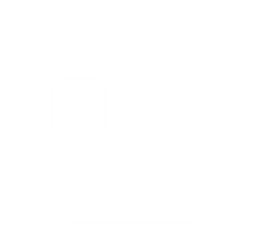 Обработака заявок
«Администрирование»
«14 рабочих дней»
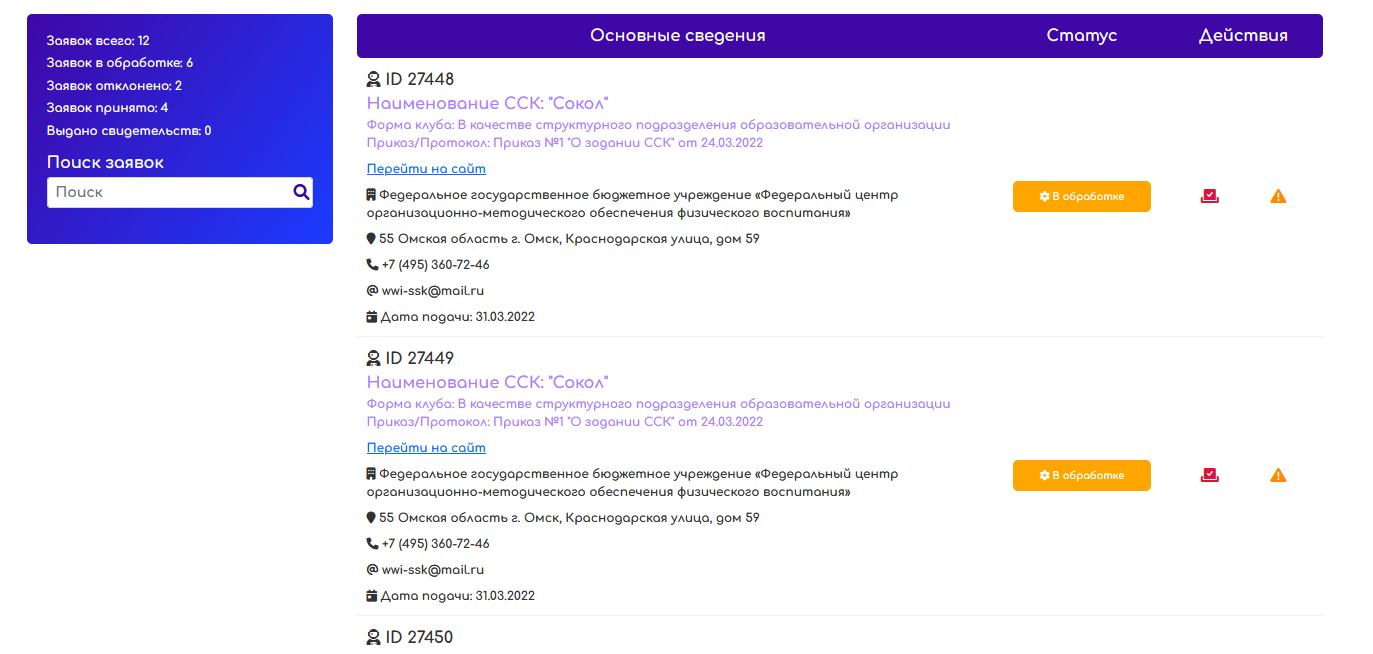 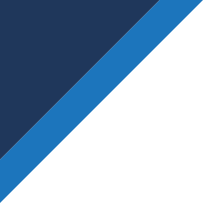 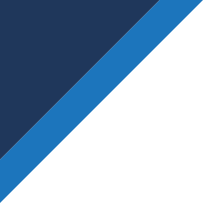 КОМПЛЕКСНОЕ 
РЕШЕНИЕ
ЕДИНАЯ ИНФОРМАЦИОННАЯ ПЛОЩАДКА 
ПО НАПРАВЛЕНИЮ 
«ФИЗИЧЕСКАЯ КУЛЬТУРА И СПОРТ В ОБРАЗОВАНИИ»
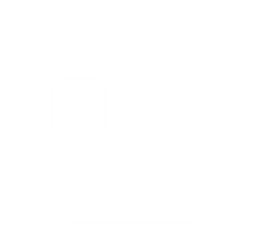 Обработака заявок
«Администрирование»
«14 рабочих дней»
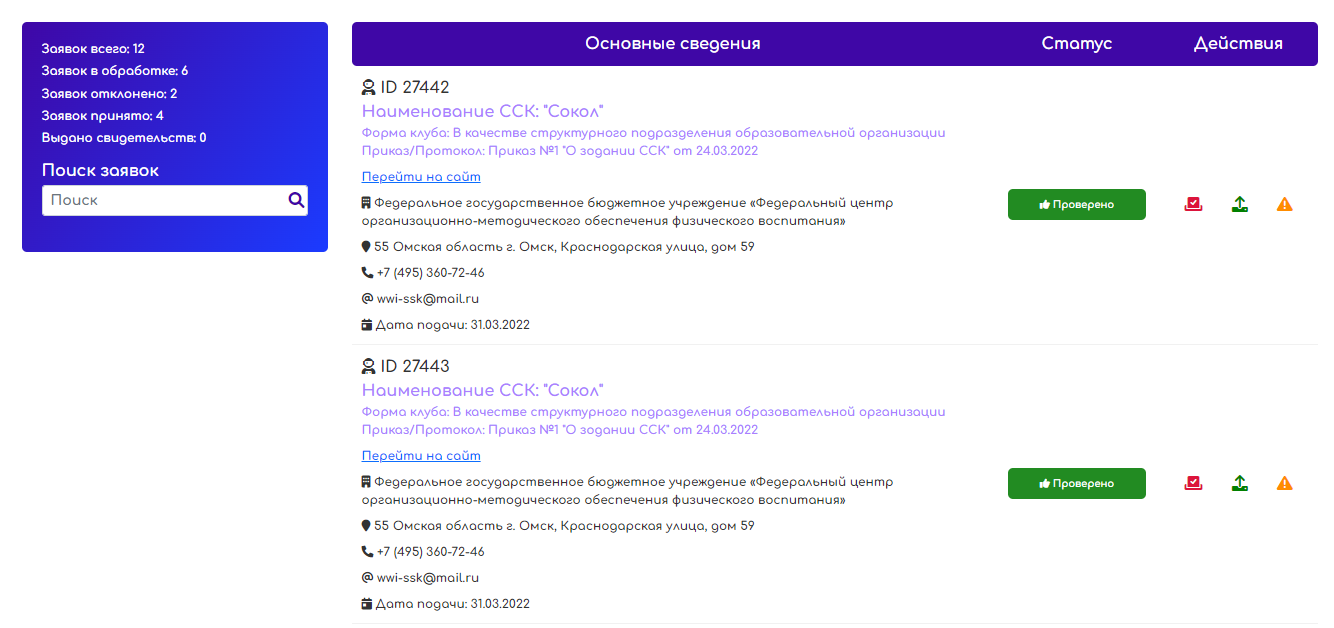 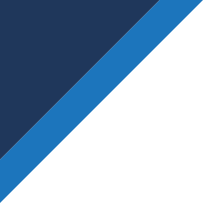 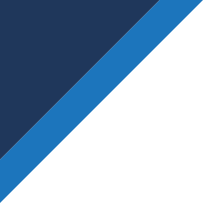 КОМПЛЕКСНОЕ 
РЕШЕНИЕ
ЕДИНАЯ ИНФОРМАЦИОННАЯ ПЛОЩАДКА 
ПО НАПРАВЛЕНИЮ 
«ФИЗИЧЕСКАЯ КУЛЬТУРА И СПОРТ В ОБРАЗОВАНИИ»
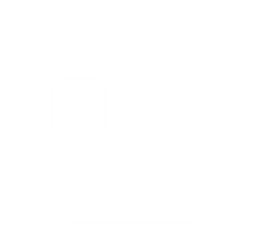 http://фцомофв.рф
https://еип-фкис.рф
ЛИЧНЫЙ  КАБИНЕТ
1 вариант
Результаты по заявке
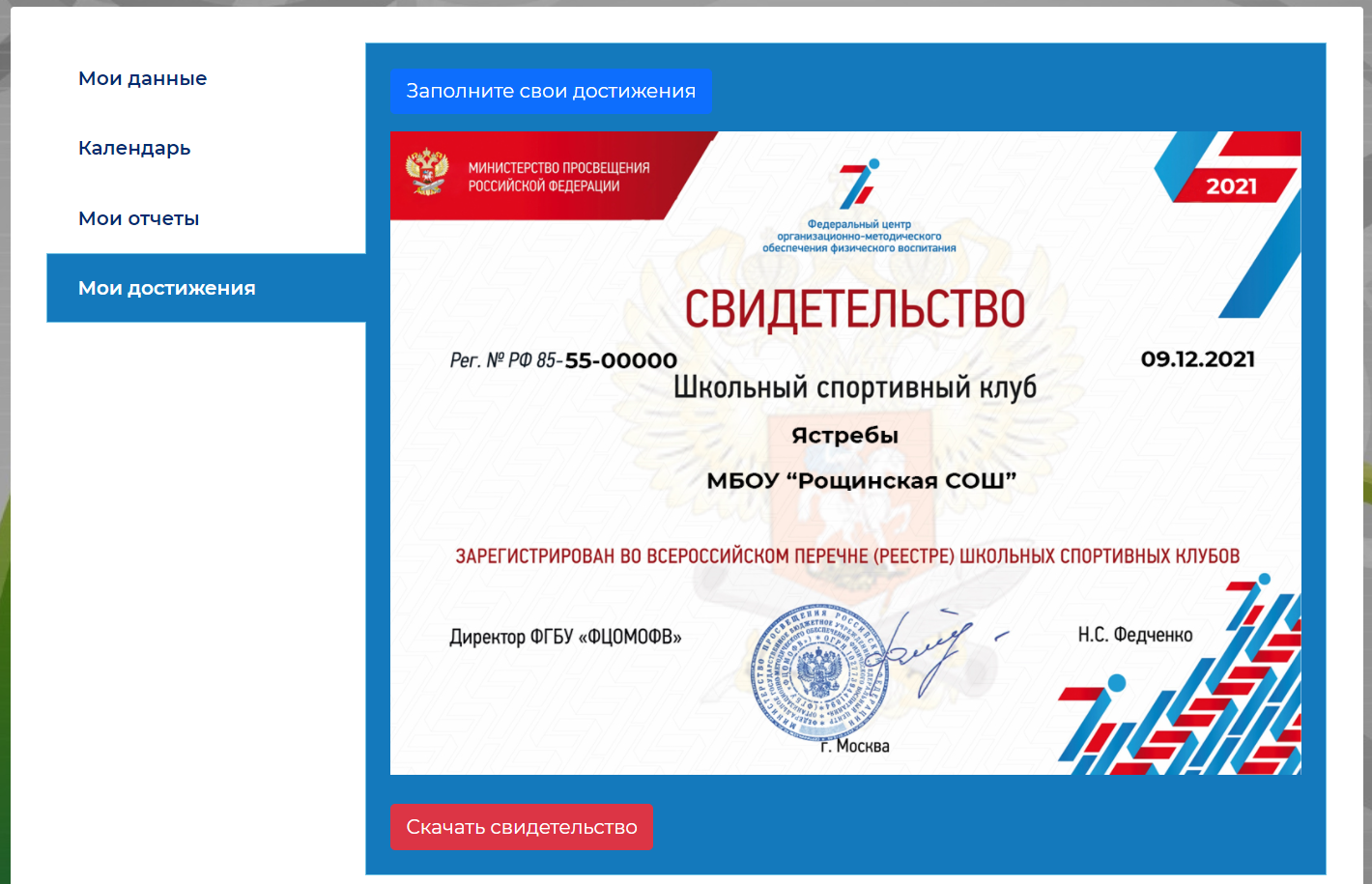 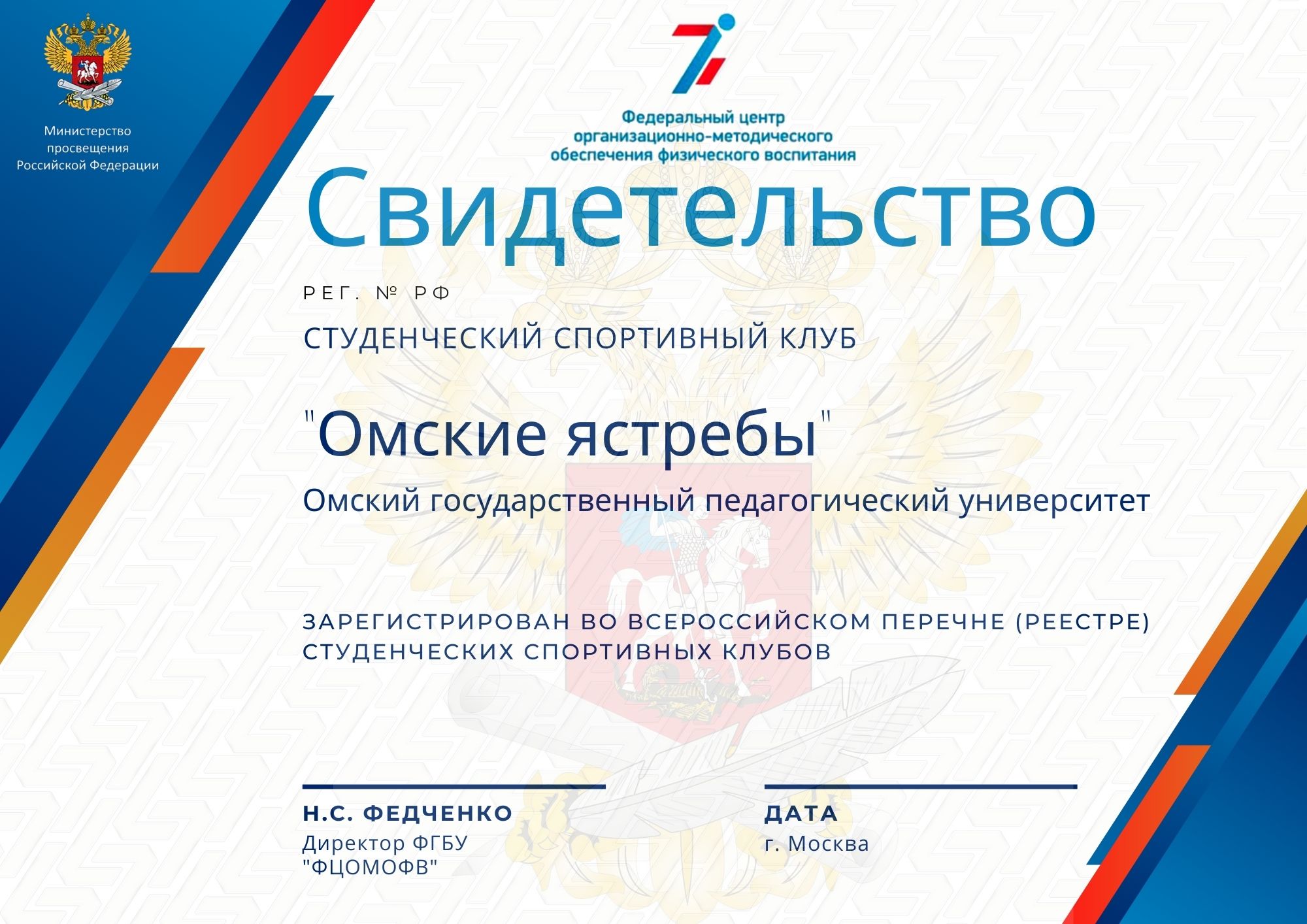 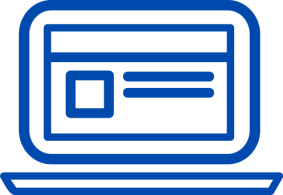 «Свидетельство»
2 вариант
ОТКАЗ
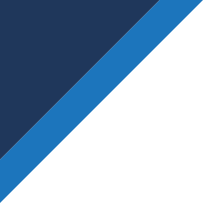 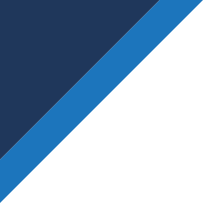 КОМПЛЕКСНОЕ 
РЕШЕНИЕ
ЕДИНАЯ ИНФОРМАЦИОННАЯ ПЛОЩАДКА 
ПО НАПРАВЛЕНИЮ 
«ФИЗИЧЕСКАЯ КУЛЬТУРА И СПОРТ В ОБРАЗОВАНИИ»
http://фцомофв.рф
https://еип-фкис.рф
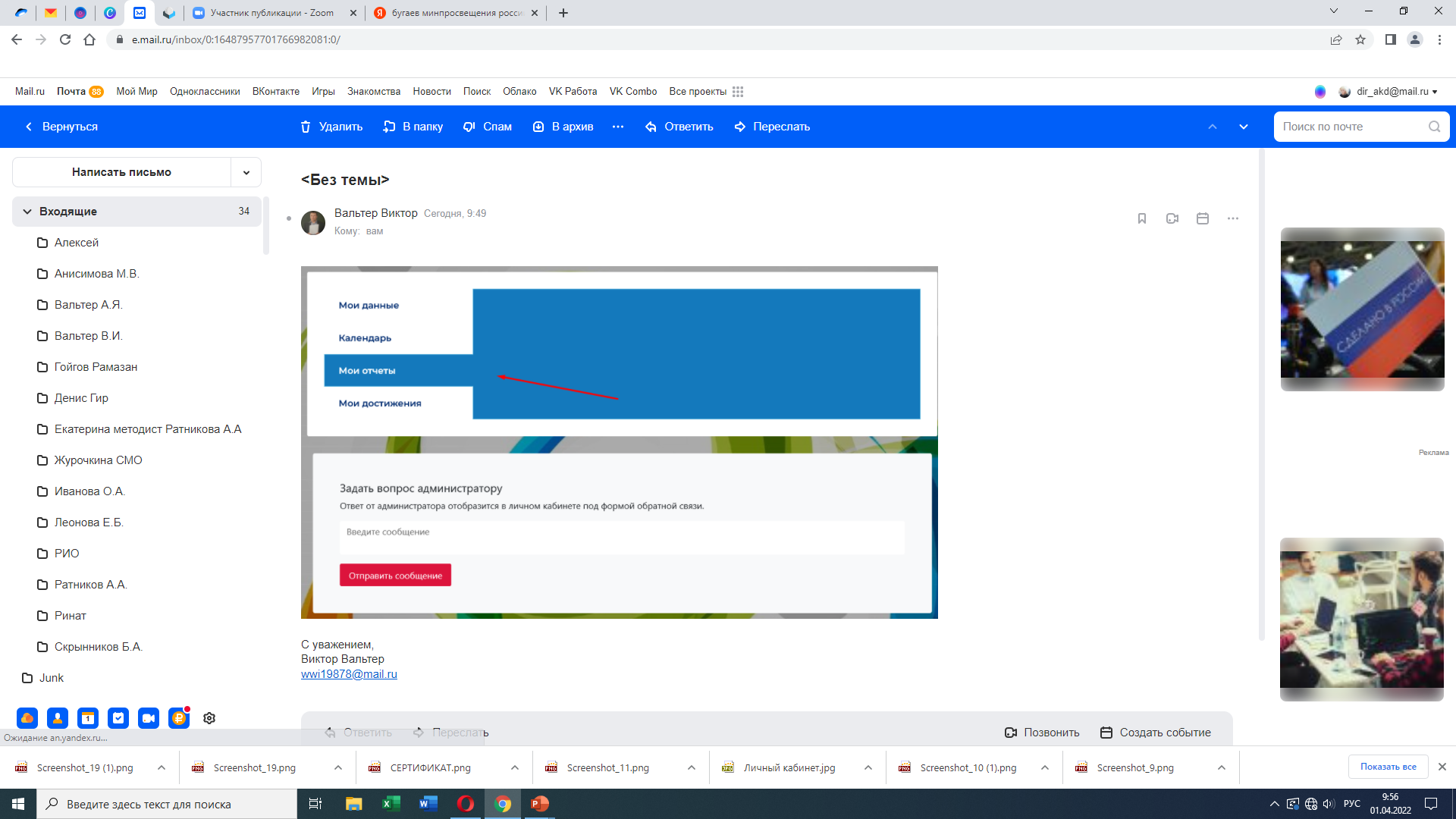 Мониторинги
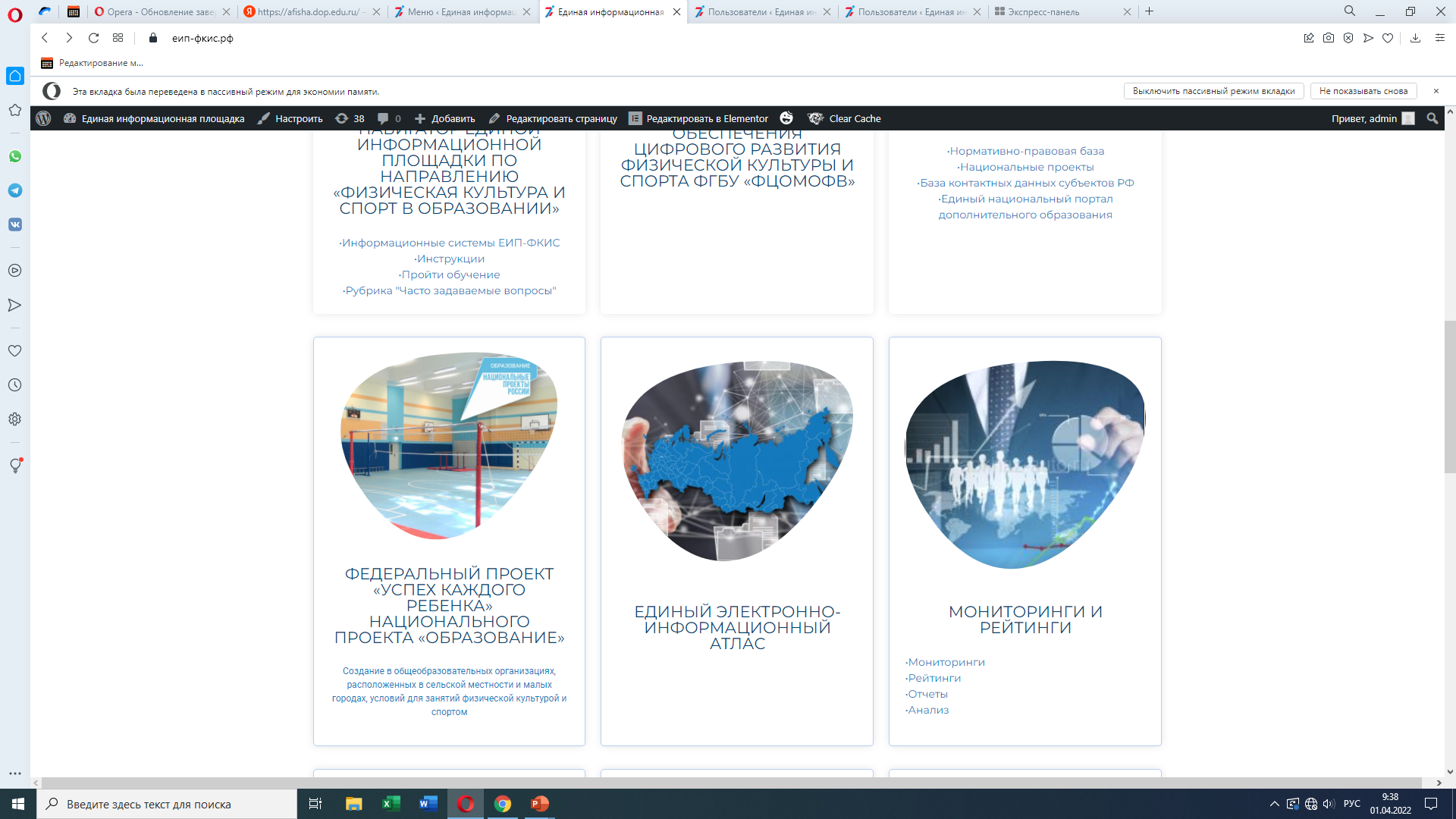 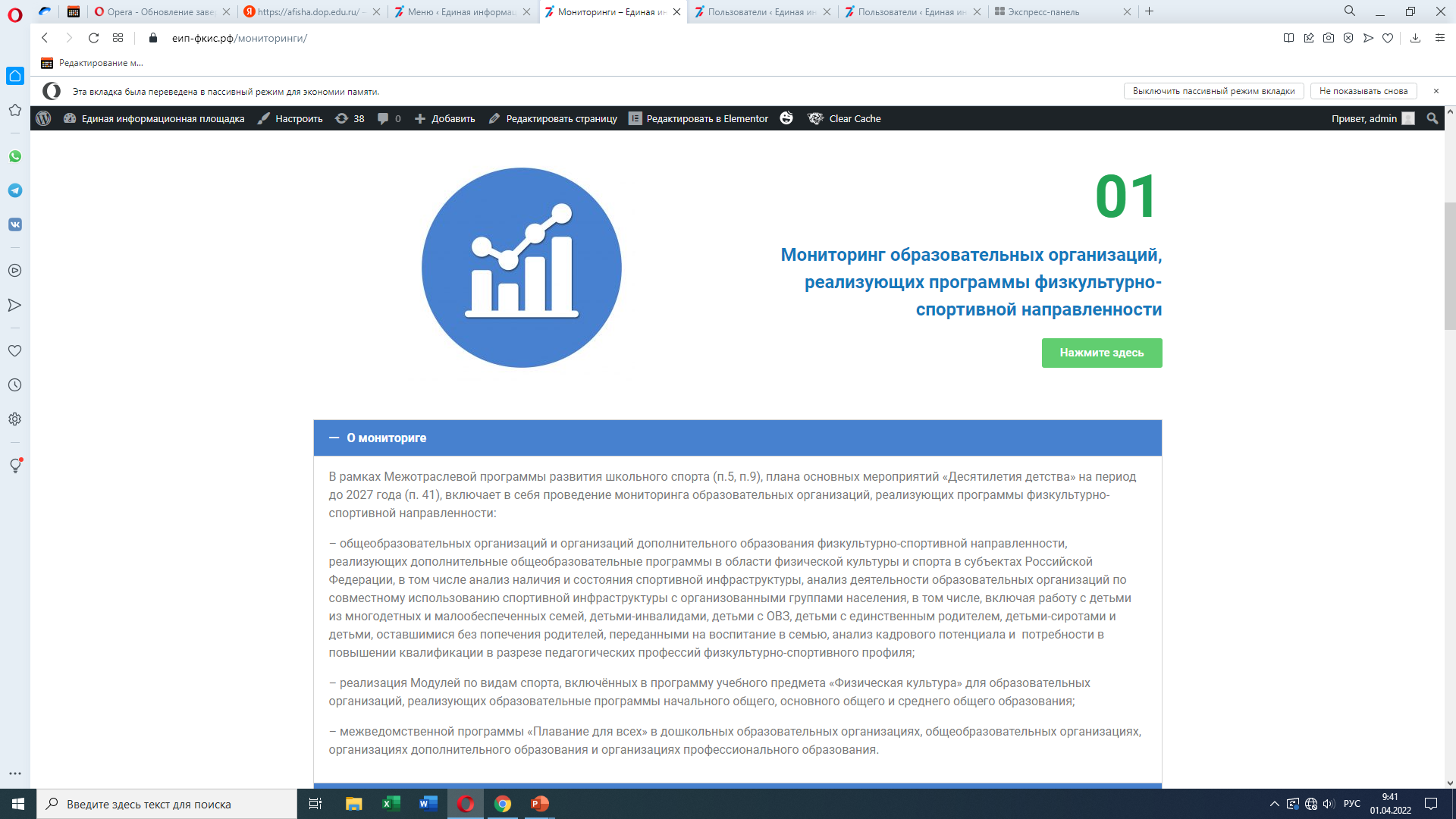 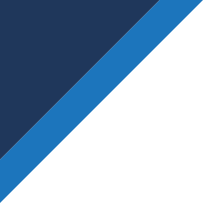 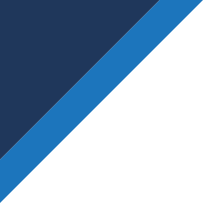 КОМПЛЕКСНОЕ 
РЕШЕНИЕ
ЕДИНАЯ ИНФОРМАЦИОННАЯ ПЛОЩАДКА 
ПО НАПРАВЛЕНИЮ 
«ФИЗИЧЕСКАЯ КУЛЬТУРА И СПОРТ В ОБРАЗОВАНИИ»
http://фцомофв.рф
https://еип-фкис.рф
Конкурсы
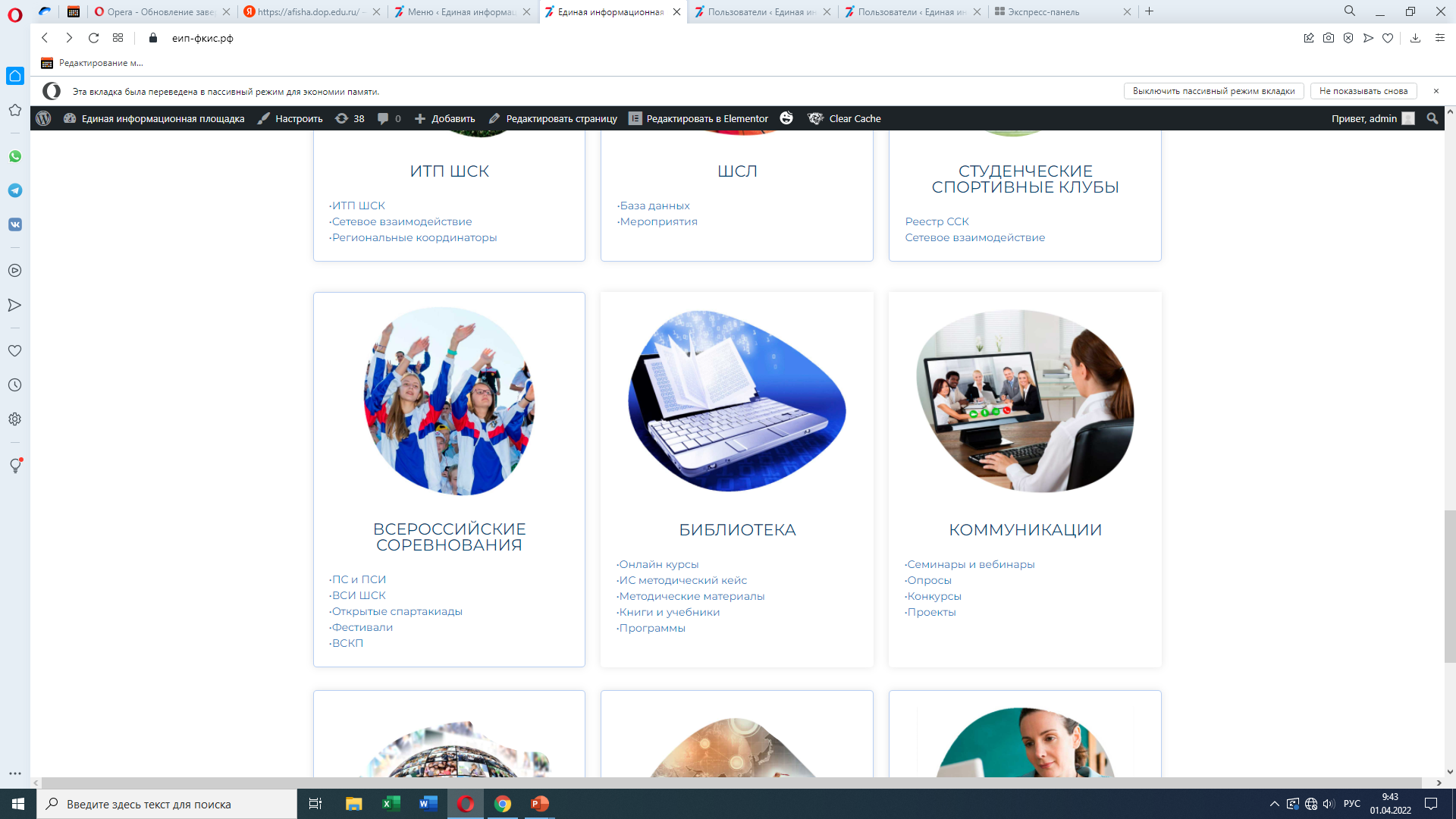 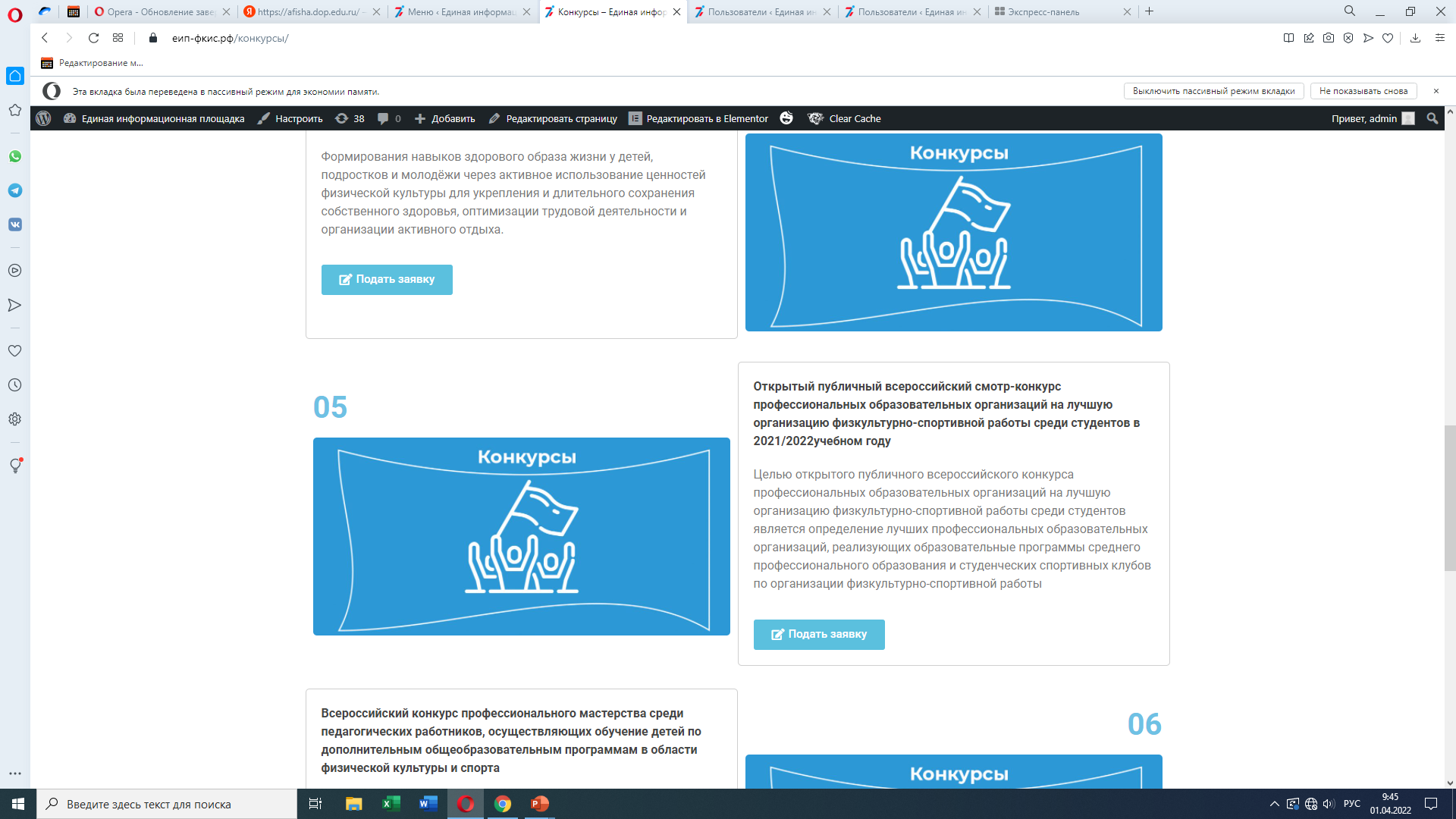 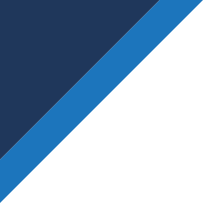 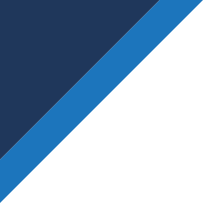 КОМПЛЕКСНОЕ 
РЕШЕНИЕ
ЕДИНАЯ ИНФОРМАЦИОННАЯ ПЛОЩАДКА 
ПО НАПРАВЛЕНИЮ 
«ФИЗИЧЕСКАЯ КУЛЬТУРА И СПОРТ В ОБРАЗОВАНИИ»
http://фцомофв.рф
https://еип-фкис.рф
Обучение
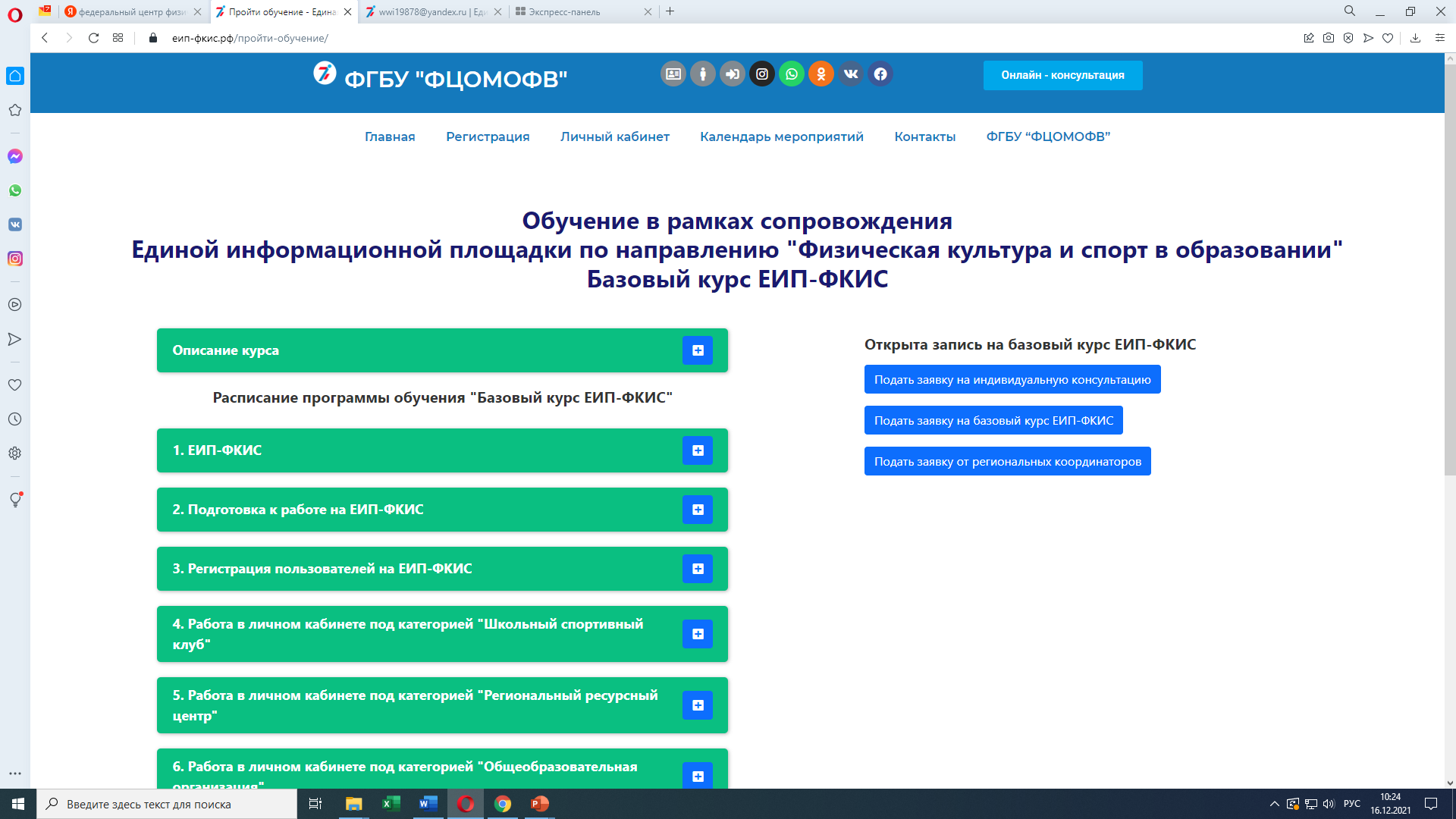 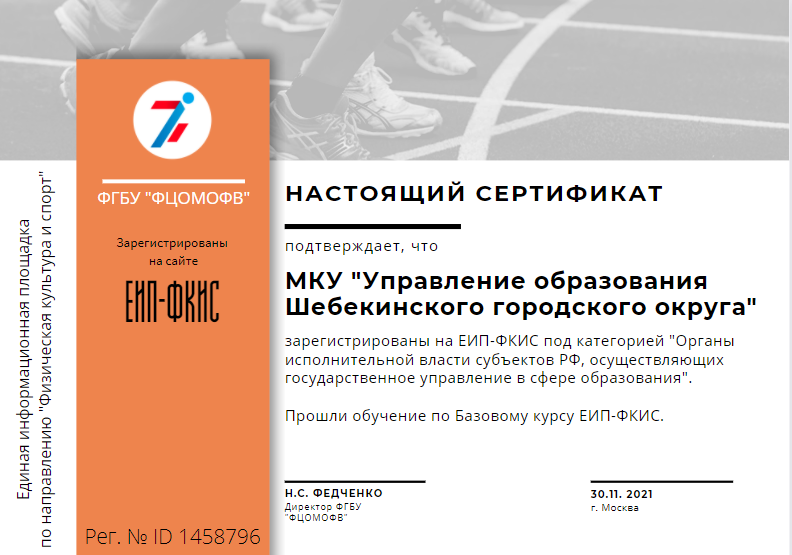 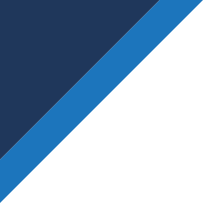 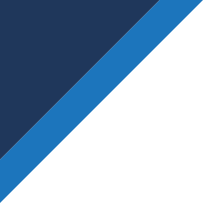 КОМПЛЕКСНОЕ 
РЕШЕНИЕ
ЕДИНАЯ ИНФОРМАЦИОННАЯ ПЛОЩАДКА 
ПО НАПРАВЛЕНИЮ 
«ФИЗИЧЕСКАЯ КУЛЬТУРА И СПОРТ В ОБРАЗОВАНИИ»
http://фцомофв.рф
https://еип-фкис.рф
Повышение квалификации
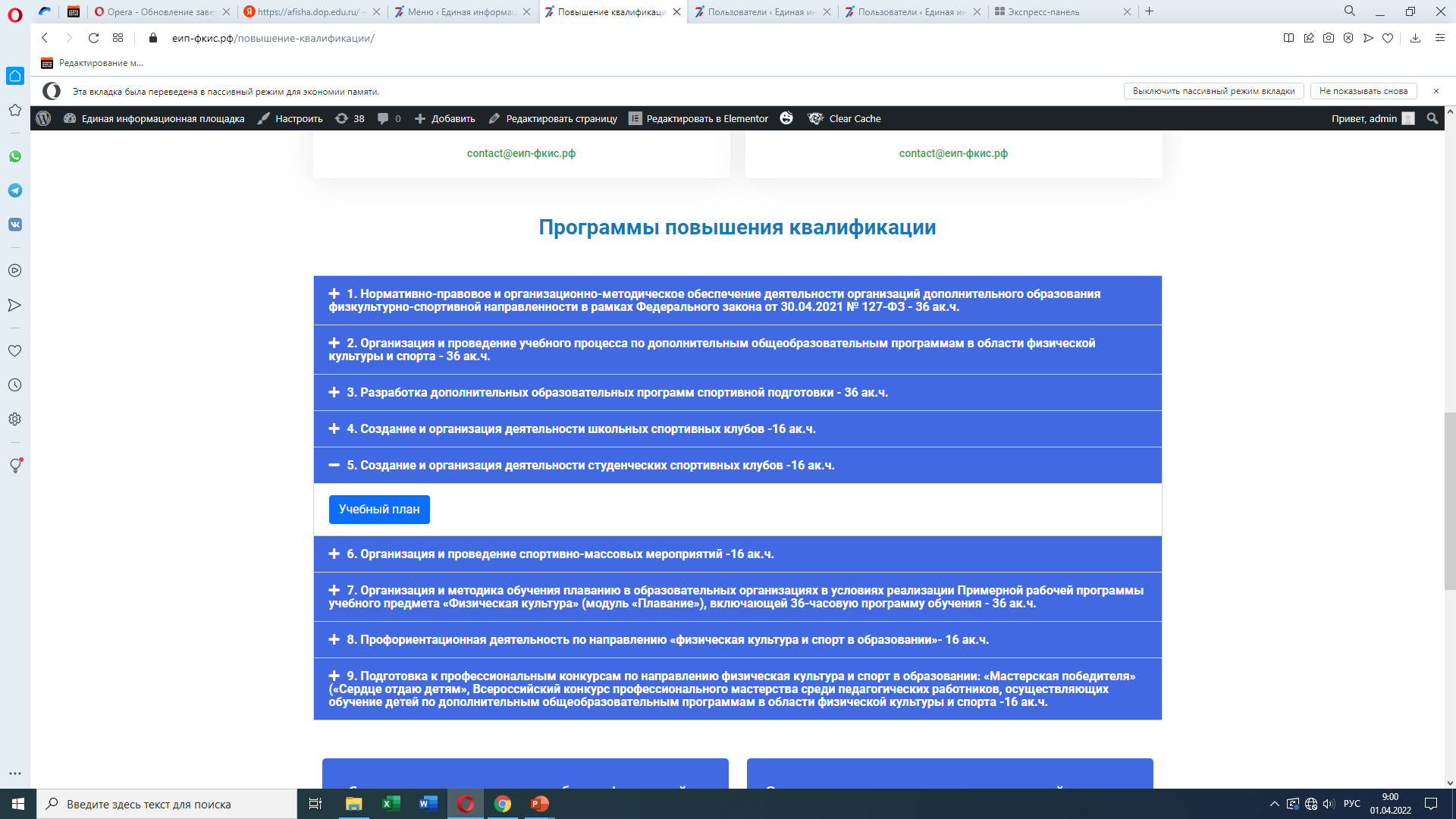 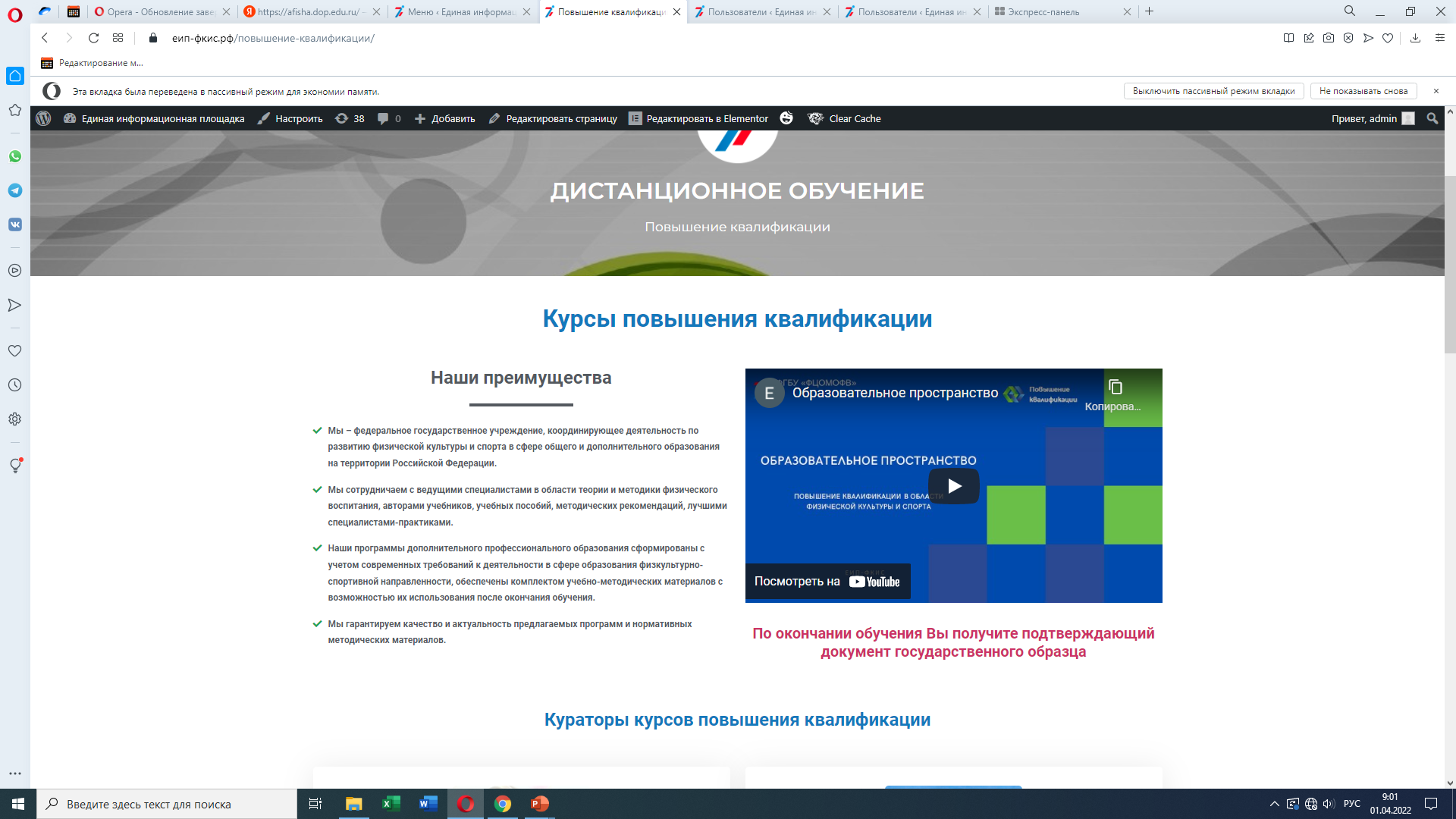 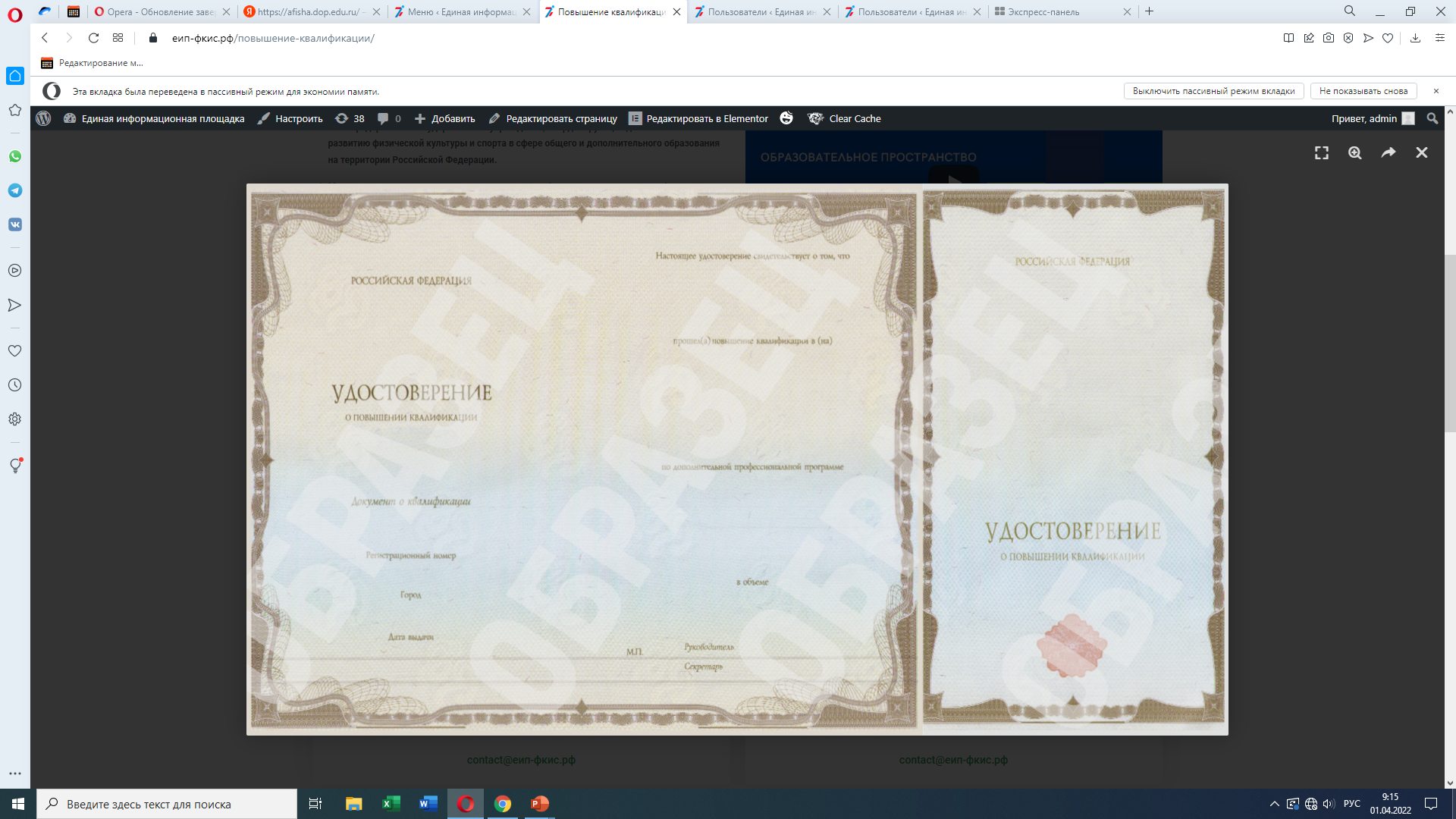 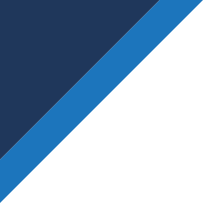 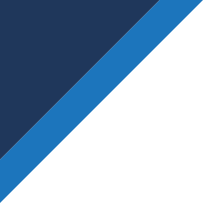 КОМПЛЕКСНОЕ 
РЕШЕНИЕ
ЕДИНАЯ ИНФОРМАЦИОННАЯ ПЛОЩАДКА 
ПО НАПРАВЛЕНИЮ 
«ФИЗИЧЕСКАЯ КУЛЬТУРА И СПОРТ В ОБРАЗОВАНИИ»
http://фцомофв.рф
https://еип-фкис.рф
«Рубрика «Часто задаваемые вопросы»
Информация по ЕИП-ФКИС
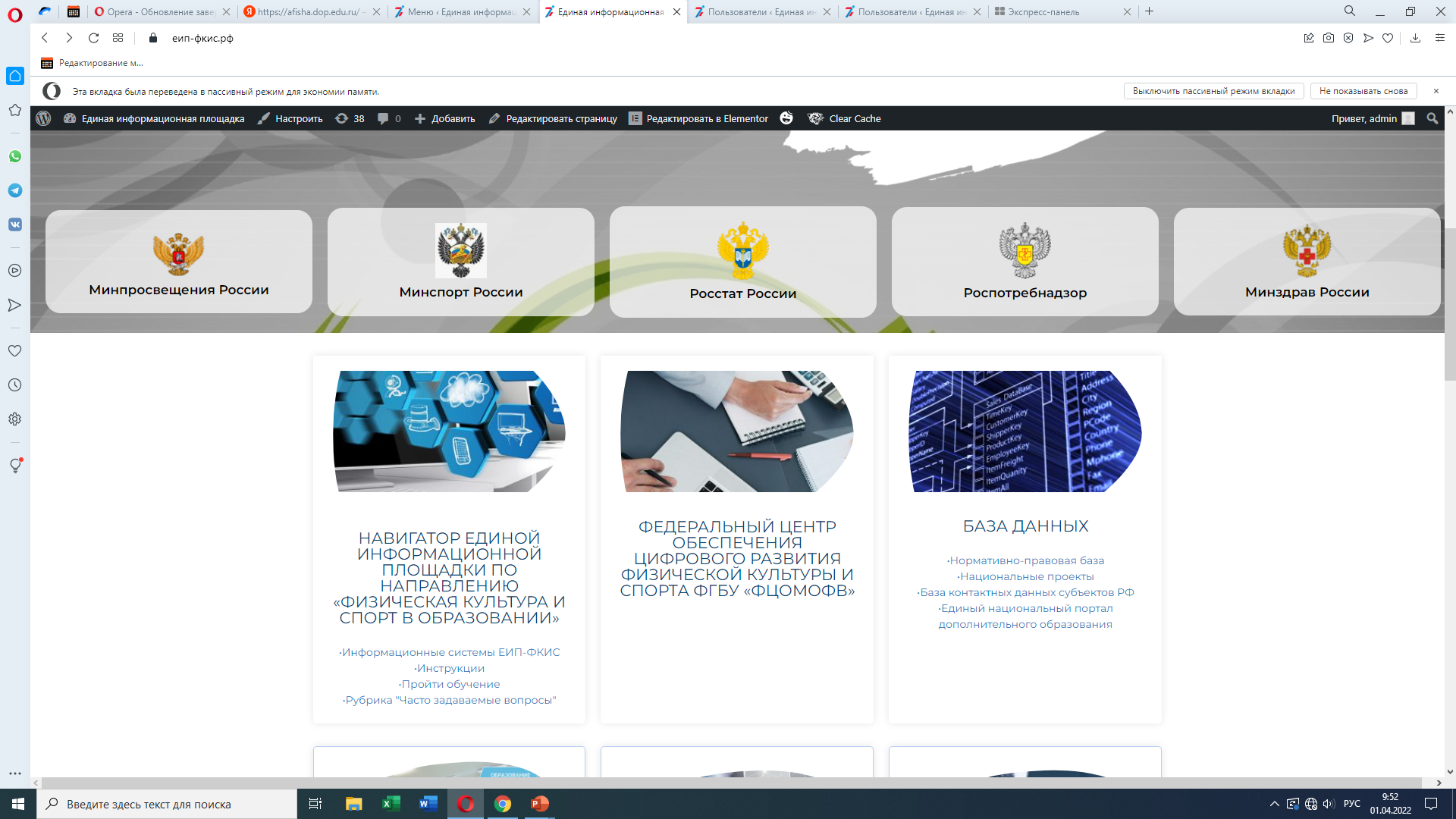 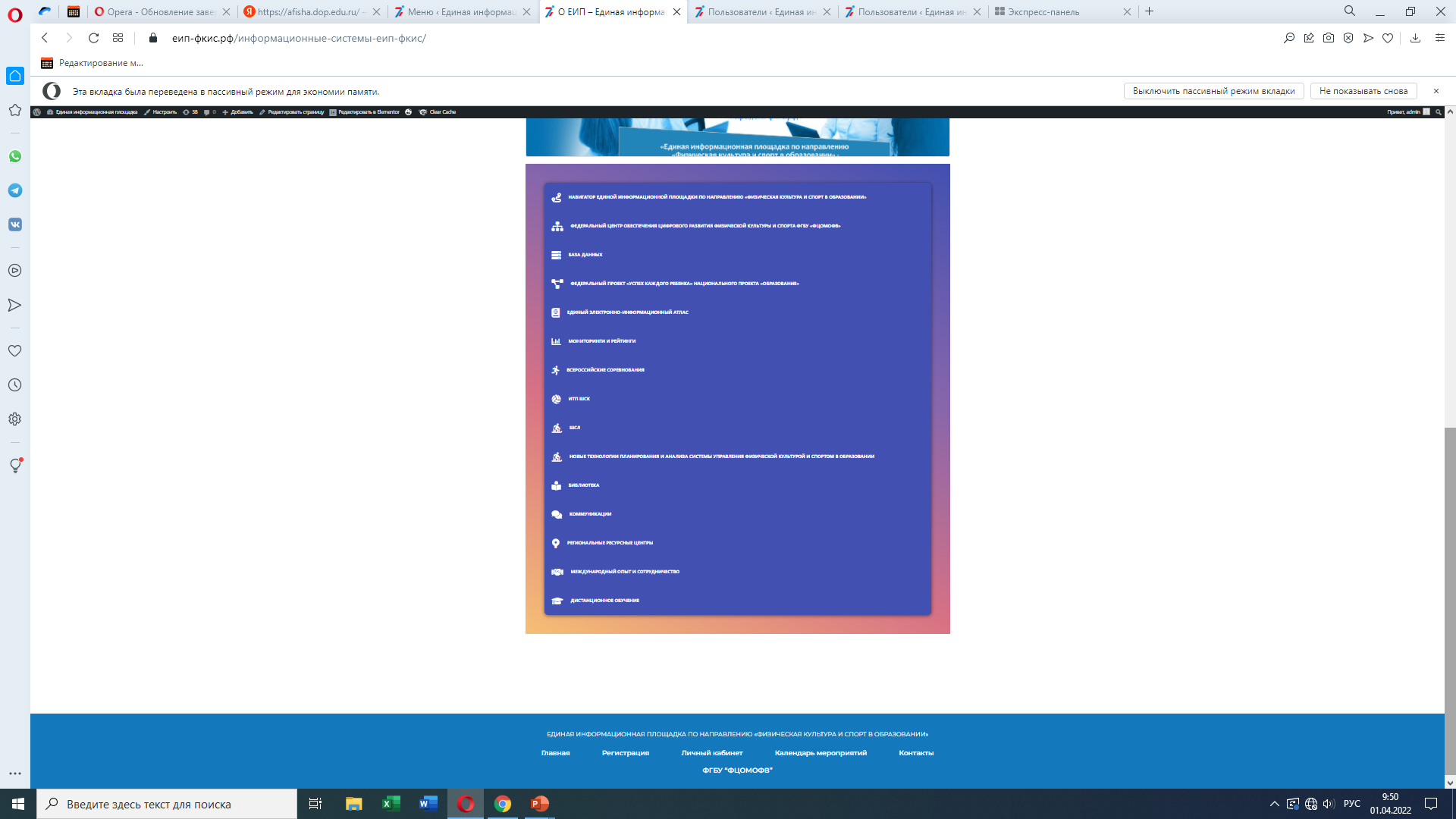 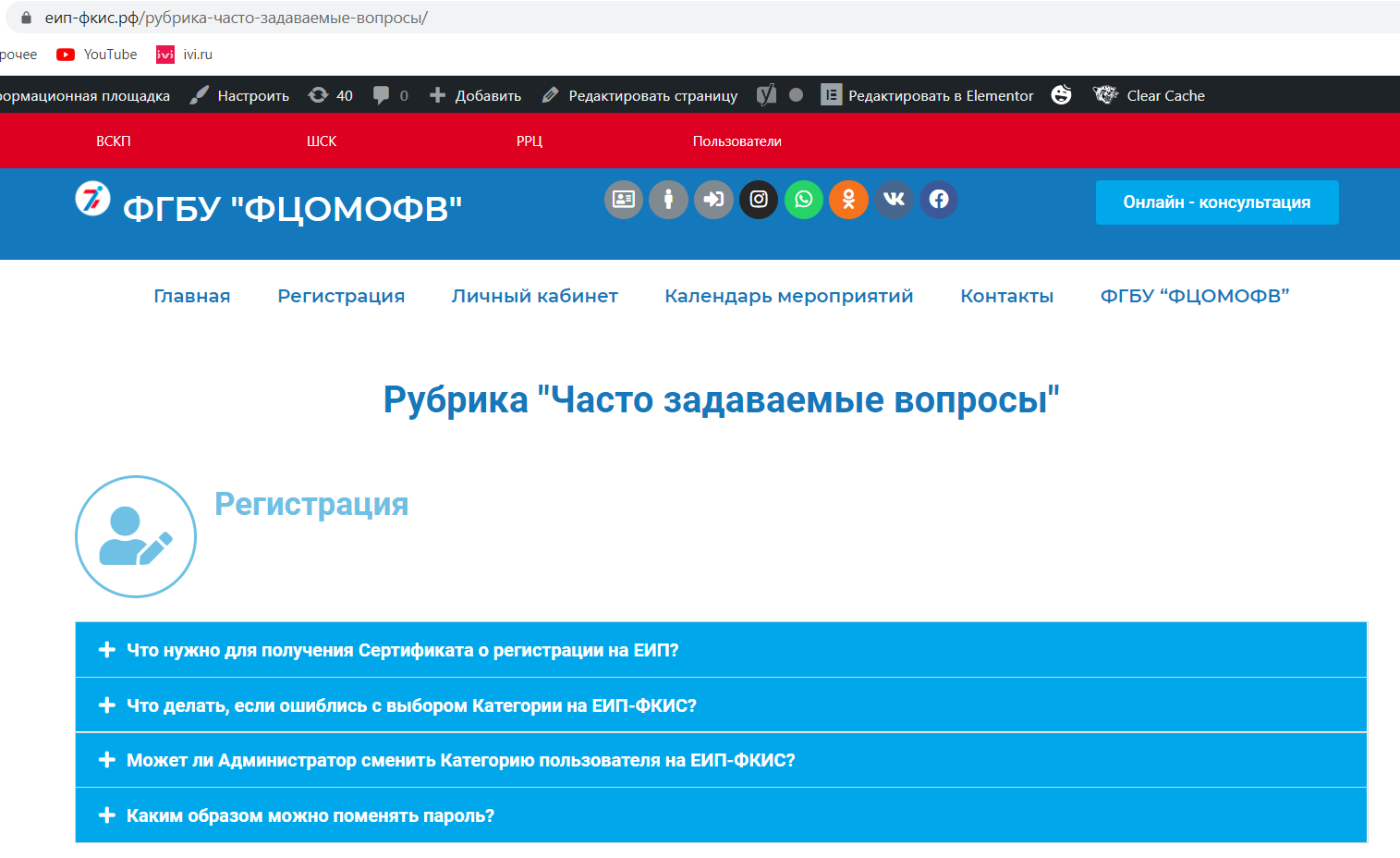 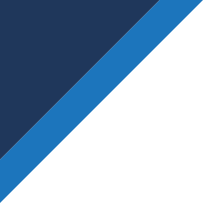 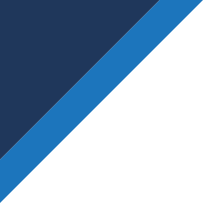 КОМПЛЕКСНОЕ 
РЕШЕНИЕ
ЕДИНАЯ ИНФОРМАЦИОННАЯ ПЛОЩАДКА 
ПО НАПРАВЛЕНИЮ 
«ФИЗИЧЕСКАЯ КУЛЬТУРА И СПОРТ В ОБРАЗОВАНИИ»
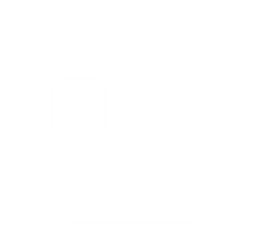 http://фцомофв.рф
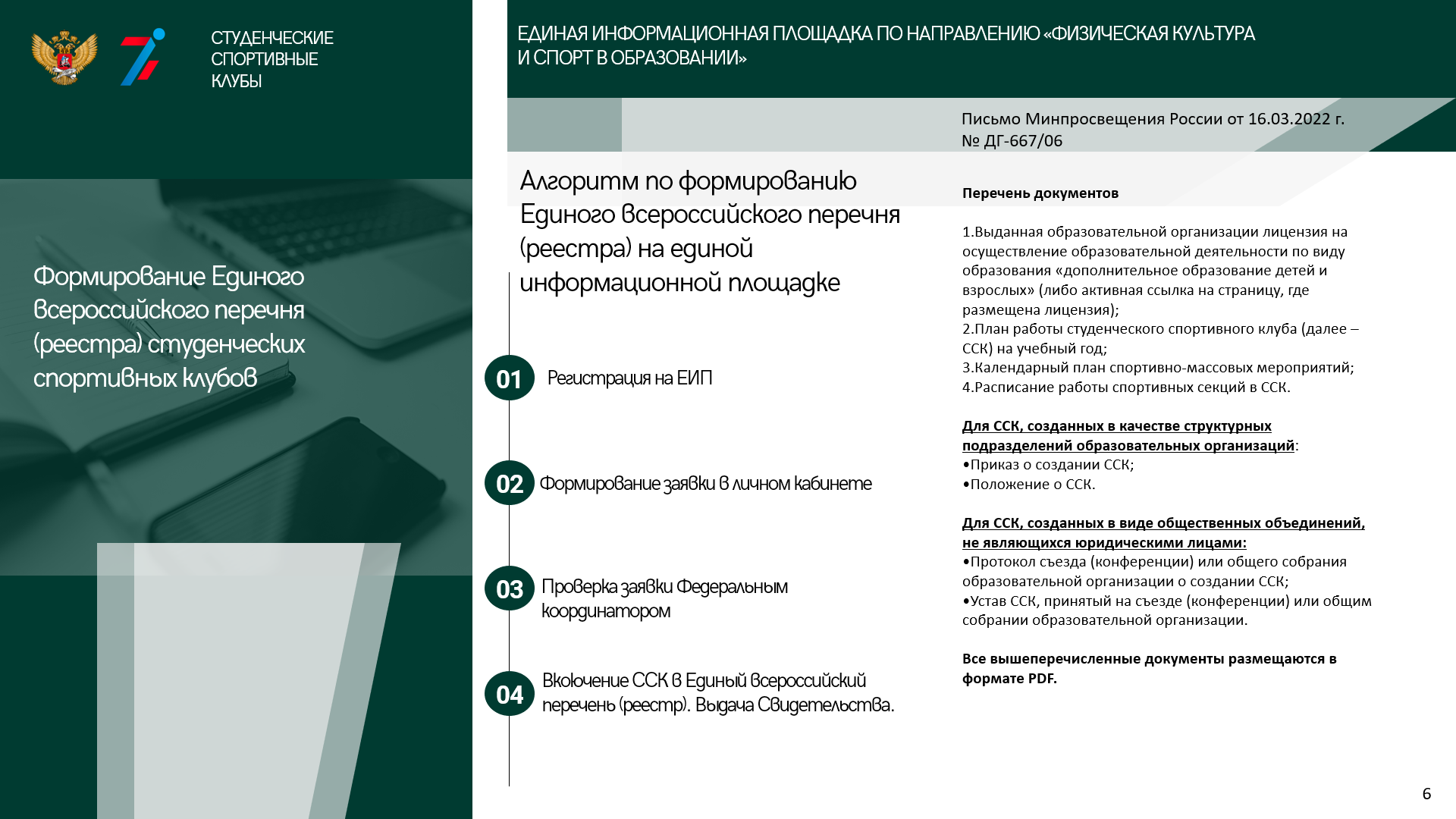 Личный кабинет
https://еип-фкис.рф
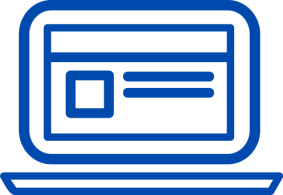 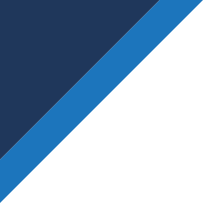 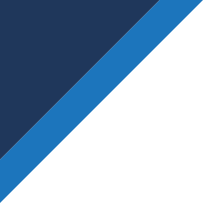 КОМПЛЕКСНОЕ 
РЕШЕНИЕ
ЕДИНАЯ ИНФОРМАЦИОННАЯ ПЛОЩАДКА 
ПО НАПРАВЛЕНИЮ 
«ФИЗИЧЕСКАЯ КУЛЬТУРА И СПОРТ В ОБРАЗОВАНИИ»
http://фцомофв.рф
https://еип-фкис.рф
КОНТАКТЫ
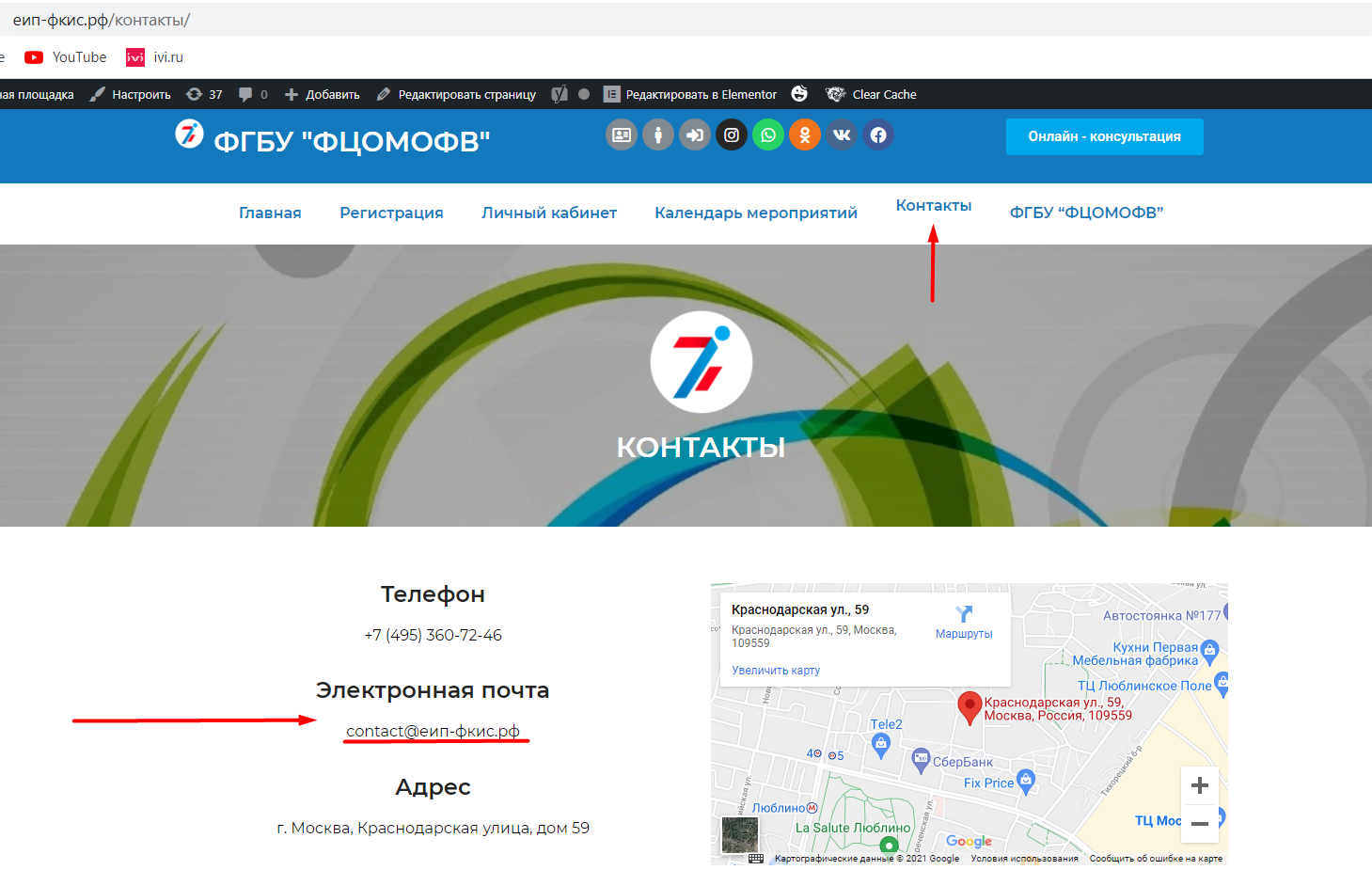 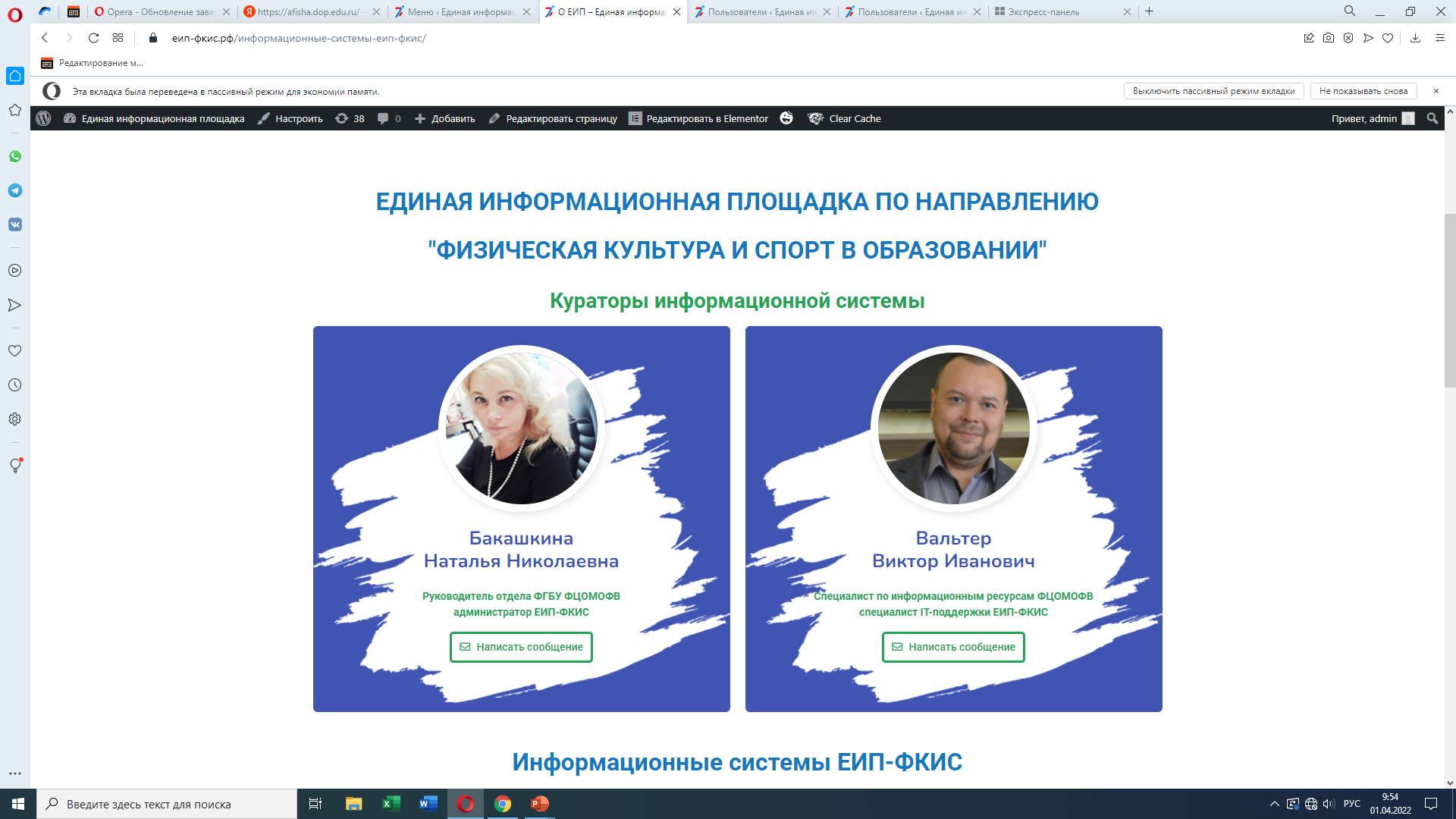 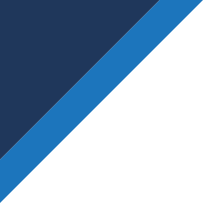